Част 2.3.ТРЪБИ ЗА ХИДРАВЛИЧНА ВЕРИГА I. И ТОПЛОПРЕНОСНА ТЕЧНОСТ
Блок 2
 Соларни енергийни системи за еднофамилни къщи
Цели на модула
В този модул ще научите за:

Дефиниране на тръбопроводите в контекста на инсталиране на слънчева водна отоплителна система.
Общи съображения за тръбопроводите при работа на слънчевата система.
Сравняване на прототипната SWH система с тези, монтирани в еднофамилни къщи, идентифициране на особеностите на тяхната хидравлична схема и свързаните с тях тръбопроводи.
Идентифициране на най-често срещаните материали, използвани в тръбопроводите на SWH системи и техните отличителни характеристики.
Анализира на някои техники и процедури, използвани при инсталиране и въвеждане в експлоатация SWH системи, фокусирани върху вериги или тестване на тръби.
[Speaker Notes: Guidelines for the Trainer

This .ppt file is a template to be used from VET providers in order for them to prepare the training material. 

We suggest 30 up to 40 .ppt slides for one (1) hour of the training program. 

There are 3 predefined slides to be filled in by you, entitled “Module Objectives”, “Conclusion”, “End of module”. 

Material should be sent in editable format. 

Suggested font: Arial
Required font size: 16
Suggested line spacing: 1,5
ppt/pptx file should have a clear structure and defined units and unique slide titles
ppt/pptx slide contents should not exceed the predefined margins
Images, diagrams etc should be accompanied with a description
If you want to include comprehension questions (multiple choice, multiple responses, true/false, matching etc.) to enhance users’ understanding of the theory, you should embody them in the ppt/pptx file.
Questions that will be used for self assessment and final assessment quizzes should follow a predefined format that will be sent from SQLearn in an .xls file]
Съдържание
Този модул съдържа:

СЪОБРАЖЕНИЯ ЗА ТРЪБОПРОВОДИТЕ ЗА СЛЪНЧЕВА ТЕРМИЧНА СИСТЕМА. 
Идентифициране работата на на тръбопроводите . 
Общи аспекти.
Прегряване и контрол. Работна температура.
Прегряване и контрол. Тръбна експанзия .
Замръзване и защита. Гликол.
Да се има предвид разнообразието от SWH , инсталирани в къщи.
ИЗПОЛЗВАНИ МАТЕРИАЛИ
Медни тръби и фитинги за соларни термални системи.
Неръждаеми тръби и фитинги за соларни термални системи.
Изолационни материали за слънчеви термични системи.
Материали за спояване на медни тръби.
ТРЪБОПРОВОДИ И ТРЪБИ. ТЕСТВАНЕ В СЛЪНЧЕВИТЕ ТОПЛИННИ СИСТЕМИ
Техники за работа с медна тръба.
Тръбни методи за тестване и въвеждане в системата.
1. Съображения за тръбопроводите за слънчевите термични системи
Идентифициране на тръбопроводите
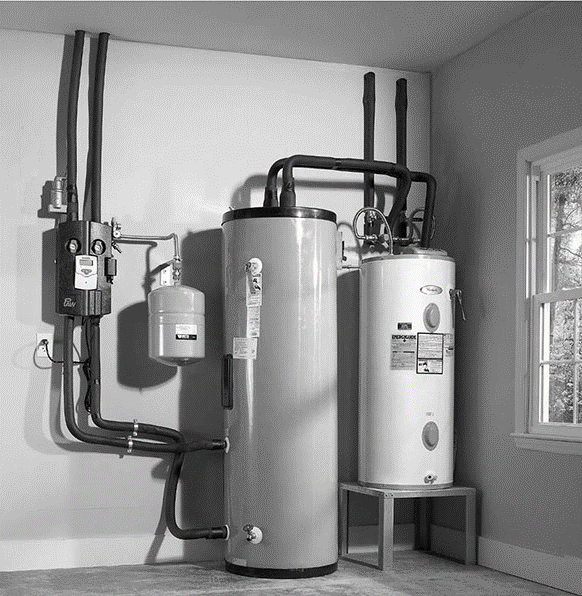 ОПРЕДЕЛЕНИЕ. 
Това е съвкупността на всички хидравлични схеми, които правят дадена слънчева топлинна система.

ОБХВАТА НА РАБОТАТА И КОНТЕКСТ. 
Технически казано, работата по слънчевите тръби води до:
Планиране. Взема се решение за оформлението на тръбопроводите, серпентината и други вериги.
Инсталиране. Подготовка и инсталиране на тръби, фитинги и вентили и други механични компоненти .
Тестване. Проверка и евентуално преразглеждане на веригите/ или части от веригата за изтичане на течност .
Работата по тръбопроводите е в контекста на конкретни проекти (или поддръжка на системи) и подлежи на: рамкиране при специфични условия.
1. Съображения за тръбопроводите за слънчевите термични системи
В контекста на проекта слънчевите тръби се очаква да бъдат:
Направени от сертифицирани водопроводчици. 
Планирани въз основа на проверка на място. 
Инсталирани съгласно спецификации (производител или системен инженер). 
Инсталирани в съответствие с правилниците по ВиК. 
Тестван и поддържан редовно.
Идентифициране на тръбопроводите
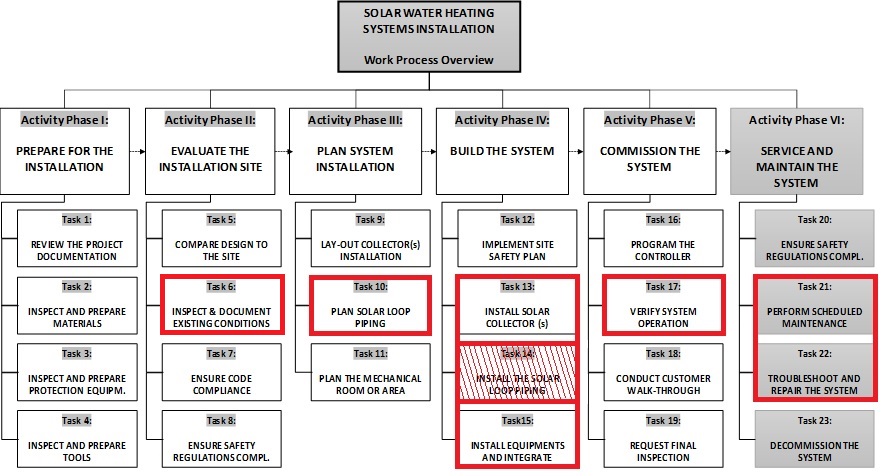 1. Съображения за тръбопроводите за слънчевите термични системи
Идентифициране на тръбопроводите
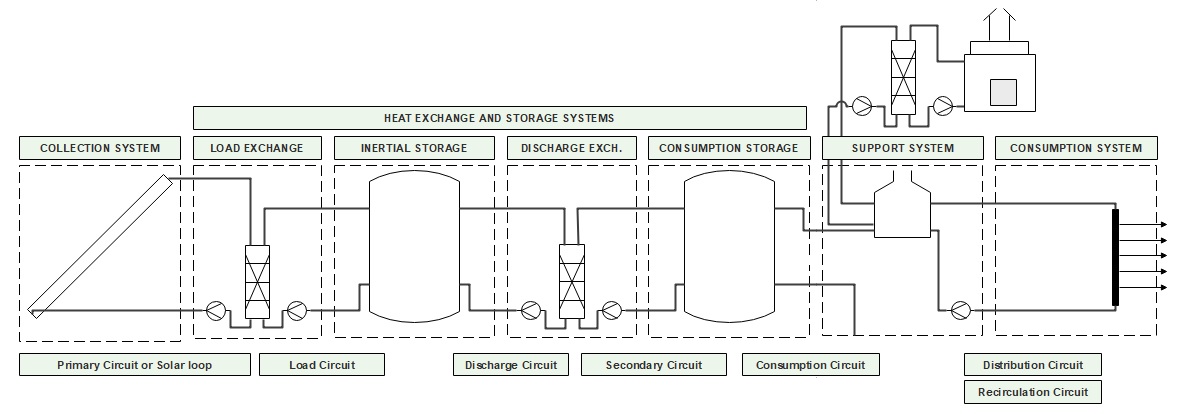 ВТОРИЧНА ВЕРИГА
ПЪРВИЧен КРЪГ
МЕЖДИННИ ВЕРИГИ
ХИДРАВЛИЧНИ ВЕРИГИ. Малъките слънчеви термични системи, като SWH, се състоят от:
Първичния кръг (или серпентина). Тя е топлинната верига, включваща слънчевите колектори .
Вторична (на потребление) верига. Топлата вода е включена за употреба.
Междинни вериги. Между първичната и вторичната. Зависи от проектираните системи за съхранение (един или два резервоара) . По принцип, те улавят енергията, прехвърлена от слънчевата верига , да се съхраняват и управлява преди крайното предназначение.
1. Съображения за тръбопроводите за слънчевите термични системи
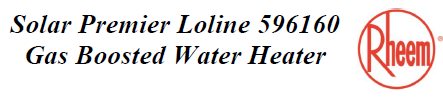 ПРИМЕР
Идентифициране на тръбопроводите
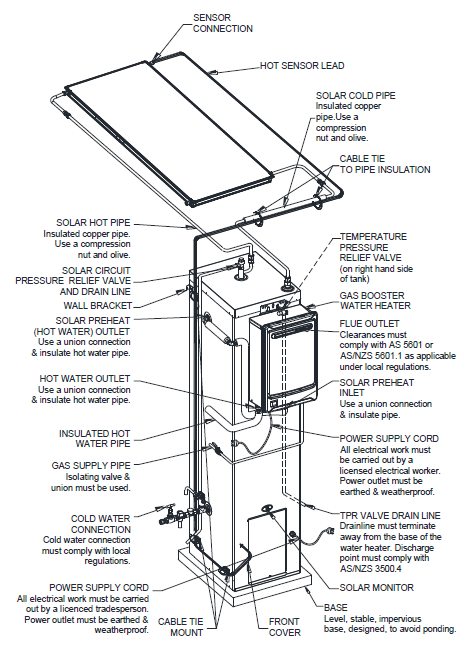 ОПИТЕН ВОДОПРОВОДЧИК
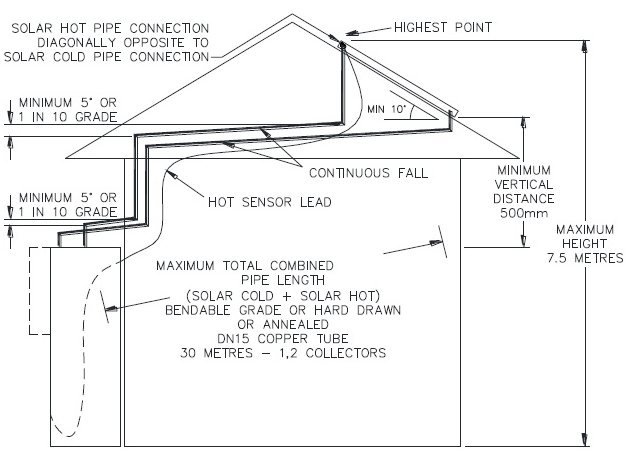 Има различни видове слънчеви системи и търговски модели,комплектовани с водопроводни изисквания. 
Възможно е предварително изчисление при промишлени системи. 
Опитният водопроводчик със знания и опит може да направи ефективна SWH с малко работа и разходи.
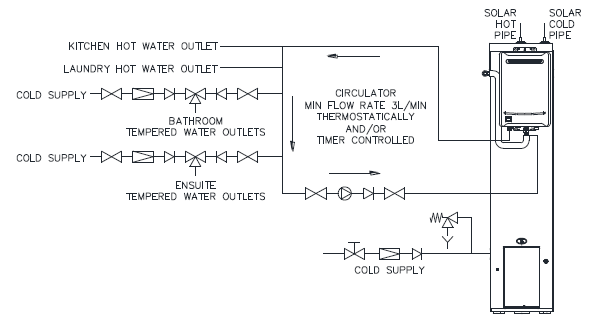 1. Съображения за тръбопроводите за слънчевите термични системи
Общи аспекти.
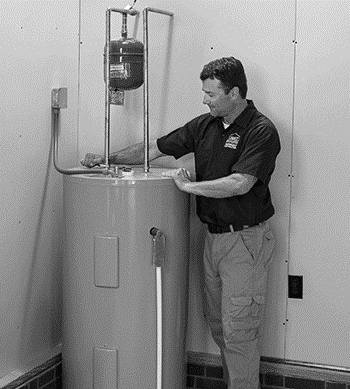 Основни препоръки за водопроводни инсталации :
Системат водопроводни диаграми за опакованите SHW. 
Специфични дизайни за тръбопроводите на SWH. 
Тръбопроводни оформления, които отговарят на мястото
 на инсталацията.
Работата на всички тръбопроводи за слънчева енергия 
трябва да бъдат съвместими с:
Изискванията за услугата топла вода или термични 
системи (включително слънчевата). 
Други изисквания: електрически, газ, и т.н.
Всички тръбопроводи за слънчева енергия трябва да отговарят следните реквизити:
Да издържат на целия спектър от работни температури и налягания на системата.
Да издържат на корозия, причинена от течности, галванична корозия, добра изолация срещу слънчева светлина , (УВ) и други.
Максимална производителността на системата и защита от правилното оразмеряване и типа на тръбите, физическа оформление, изолация и защита от замръзване и прегряване. 
Лесен монтаж и сервиз, намаляване на разходите.
1. Съображения за тръбопроводите за слънчевите термични системи
Да издържат на относително високи температури & натиск в слънчева топлинна система: 
Използват се метални, мед, неръждаема стомана.
Фитинги под налягане, коноп или високо температурни спойки.
Правилно избрани клапани и други материали .
Пластмасовите тръби  и нискотемпературни припои се използват минимално.
Да се намали корозия и други дефекти: 
Използват се мед и неръждаема стомана . Няма пластмасови тръби.
Общи аспекти.
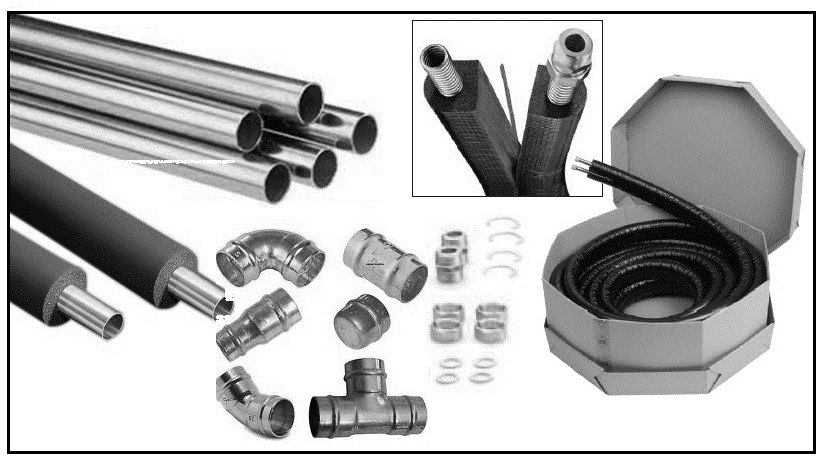 Поцинковани стоманени тръби са забранени- противопоказни за гликол и ниско рН води.
Използват се бронзови или месингови клапани .
Покрития от бои, ленти за защита на изолацията от UV и други .
За увеличаване производителността на системата: подходящ избор на диаметъра, оптимално оформление на тръбопроводите (къси линии и др.), подходящи изолационни материали - да устои на високи температури.
Да се намали монтаж и сервиз: бързо прикачване и смяна на фитинги, гофрирани стоманени тръби, специфични (универсални/стандартни) аксесоари: поддръжка на тръбни системи и др.
1. Съображения за тръбопроводите за слънчевите термични системи
Общи аспекти
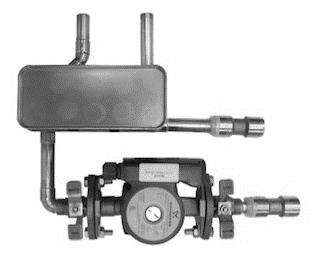 ВиК колектори:
При  един или два панели за връзка се използват медни тръби и аксесоари . 
С мулти-панел или колекторни масиви с паралелни връзки (с плоски панели) и и колекторни резервоари се използват  изолирани медни или метални обшивки за тръби (единична или двойна тръба) и уплътнителни материали.
ВиК серпентина. 
Размерите на тръбата са избрани да се получи зададения от колекторите  дебити . 
Правите части на тръбопроводите намаляват пада на налягането чрез намаляване на колената, дългите линии, фитинги и др. 
Тръбопроводите да  за отговарят на специфични нужди (наклонени за  drainback и др.). 
Правилна изолация и UV защита за тръбите на  открито.
Тестове за налягане  на колекторния контур . 
Инсталирането на тръба за предотвратяване на галванична корозия.
ВиК (механични): клапани, манометри, предпазни устройства, помпи и други, според изискванията. 
Правилният подбор на местата за работа на системата. Трябва да се предвиди внимателно дизайна на тръбопроводите според спецификациите на производителите.
1. Съображения за тръбопроводите за слънчевите термични системи
Общи аспекти
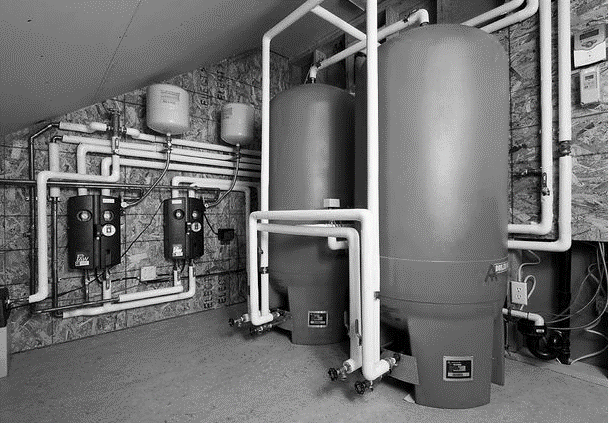 ВиК клапани и други компоненти на веригата:
Възвратни клапани. За да се предотврати термосифоника 
през нощта .
Разширителни съдове. Между входа на колектора и клапаните (антифриз ).
Вентилационни отвори. Навсякъде където може да се комулира въздух
Клапани. Три клапи, байпас в две цистерни за изолиране и обслужване.
Инструменти за наблюдение. Манометри, термометри, разходомери 
Помпи, помпени станции. Циркулационна помпа-  хоризонтална, студена течност.
Предпазни устройства. T & P в бойлера. PRV клапани на колектор за налягане.
Термично оразмерени клапани. За ограничаване  температурата на горещата вода .
Резервоари. Налягането е общо и променливо: горни и странични връзки.
Допълнителни нагреватели. Необходим е лицензиран персонал за ел.или газовите вериги.
Резервоари за обратния поток. Само за големи резервоари за съхранение на топла вода.
Топлообменник. Външен- неръждаема стомана, за предпочитане плосък. Изискват се две помпи.
Специални. Топлинен удар. Вентилатори до колекторите- автоматично управление.
1. Съображения за тръбопроводите за слънчевите термични системи
Контрол на прегряването. Работна температура
Соларните системи могат да работят при условия на прегряване; това има ефект върху използваните тръбопроводи и други материали.
СТАГНАЦИЯ. Това е състояние, когато помпата (в активни SWH системи) е изключена в слънчево време (пример :  топлата вода/ съхранена/ е вече при  максимална температура). Следователно спира процеса на прехвърляне на топлина.
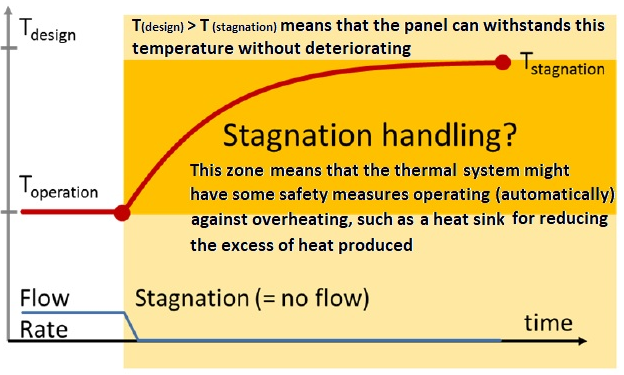 С неподвижната слънчевата течност панела не се охлажда, става горещо вавсякъде, докато се достигне равновесна точка, където топлинните загуби се уравновесяват със печалбата от слънчева енергия с постоянна вътрешна температура, която може да бъде по-голяма от 200 °С (във вакуумните колектори). 
Това е така наречената температурна стагнация на панела. В някои високоефективни слънчеви колектори това е теоретична гледна точка, защото това ниво би означавало унищожаване на материала. Дългата работи  под прегряване намалява продължителността на живота на SWH компоненти.
1. Съображения за тръбопроводите за слънчевите термични системи
Контрол на прегряването. Работна температура
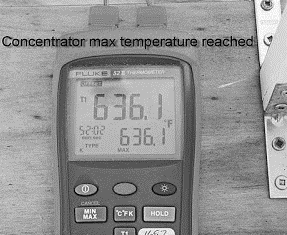 При стагнация HTF се изпарява вътре в панела, увеличава своя обем и налягане. Добавянето на разширителния съд е компонент, използван в херметизирана SWH системи  да поеме увеличението на обема, докато слънчевата радиация намалее. Ако това устройство не е добре инсталирано , може да се активира предпазният клапан .
Повторно стартиране на слънчевата помпа след стагнация ще доведе до изтласкване на пара от слънчевия панел надолу по тръбите на слънчеваия резервоар. Парата бързо охлажда тръбите, но може да бъде постигната моментната температури, по-голяма от 200 ºС , особено в близост до входа и изхода  на тръбите на слънчевия панел .
Прегряването и стагнацията имат последици за работата на слънчевата тръба:
Тя трябва да бъде стабилна при повишено налягане; 
Това обяснява защо някои видове материали за изолация, спойка и тръби се избягват в слънчевите водопроводни вериги. 
Тръбите да бъдат метални, а не пластмасови, за да са устойчиви на потенциално повишени температури и налягане в SWH системи. 
Изолацията да бъде също специална, не разпенен полиетилен, използван в традиционните или стандартните отоплителни системи, който не е в състояние да издържа на прегряване.
1. Съображения за тръбопроводите за слънчевите термични системи
Контрол на прегряването. Разширение на тръбите и буфери.
ТРЪБИТЕ.
Тръбите се разширяват при температури и движение на водата.  
Всеки тръбен материал има свой  "коефициент на разширение". 
Разширяване/свиване на тръбата е причина за течове. Теч в серпентината може да доведе до повреда на помпата (и загуба на гликол). 
Когато тръбата се разширява линейно,  щетите се намират в завоите. 
За целта се правят механични компенсатори/или "U" , направени от мека мед/.
ТОПЛИННИ БУФЕРИ
Вместо да се изключи помпта, когато резервоарът достигне своята максимално безопасна температура, контролер ще активира диверсионен клапан, който ще насочи течността през радиатор, намиращи се извън сградата. 
По този начин течността се пази от кипване, докато топлата вода повишава температурата на резервоара до точката, до която може да приеме топлина .  Басейните са отлични топлинни буфери (излишната топлина отоплява басейн). В други случаи се използват по-прости топлини радиатори или топлинни помпи.
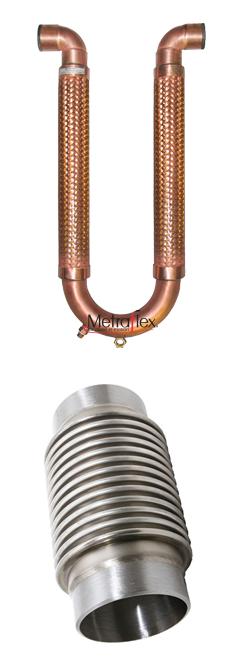 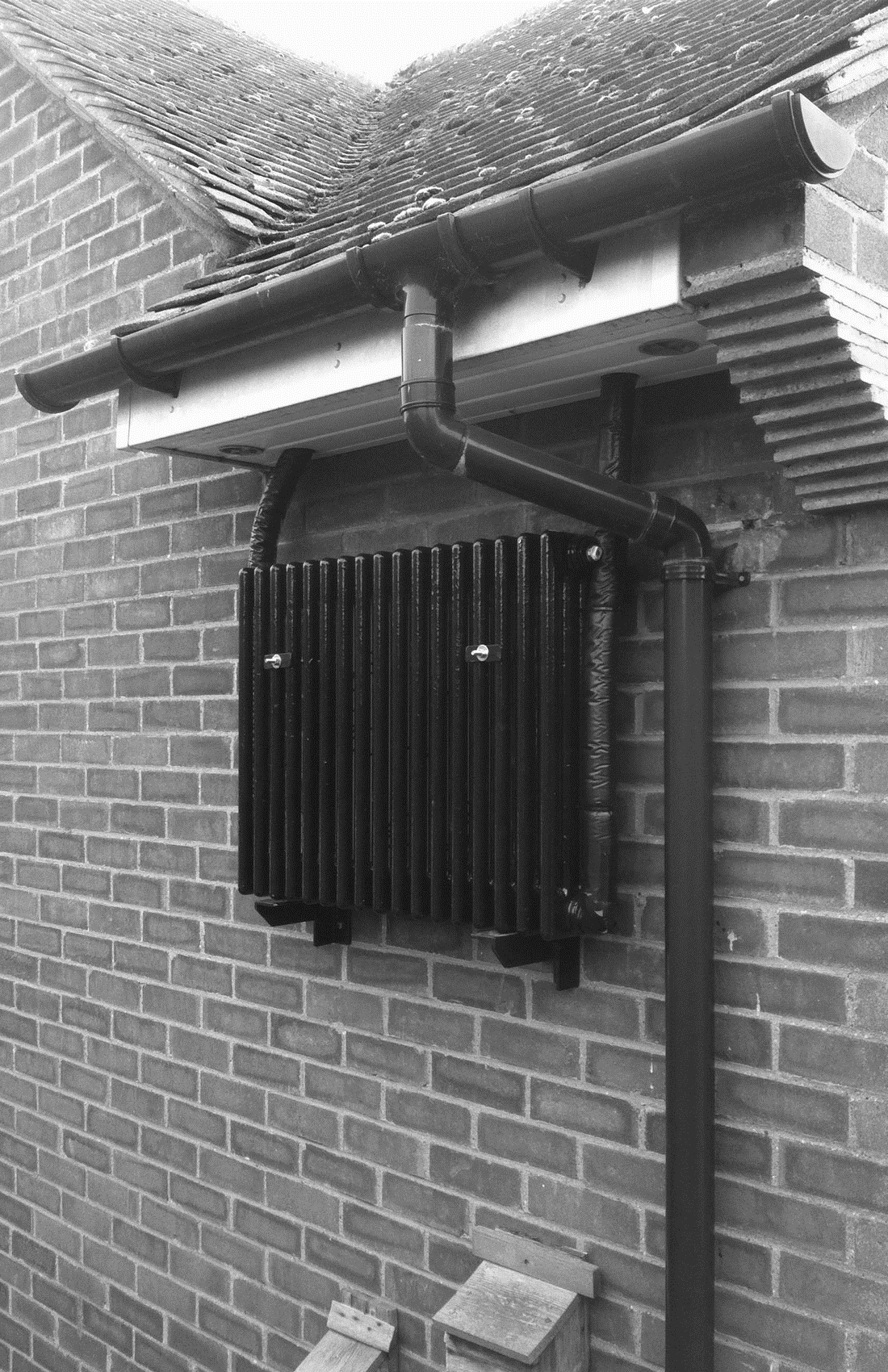 1. Съображения за тръбопроводите за слънчевите термични системи
Защита от замръзване. Гликол.
Най-често срещаната антифриз течност - етилен гликол - не трябва да се използва, когато има вероятност от изтичане в системи за питейна вода или храна. Затова в  SWH се използва за HTF пропилен гликол.
Използват се определени марки разтворими инхибитори, намаляващи киселинността на гликола. 
Гликолът запазва свойствата си 5 години при нормални условия, и по-малко при прегряване . Когато гликолът остарее, става достатъчно киселинни и разяжда медта. Губи постепенно и своята замразява защита . 
Допълване и замяна на гликол са типични за експлоатацията  и обслужване задачи за антифриз SWH системи.
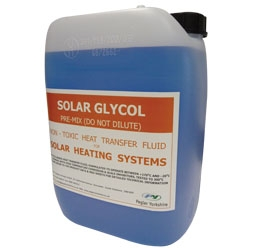 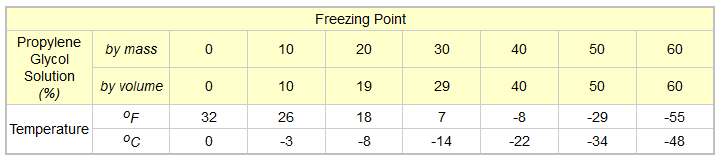 1. Съображения за тръбопроводите за слънчевите термични системи
Разнообразието от SWH системи, инсталирани в къщи.
ПАСИВНИ SWH СИСТЕМИ
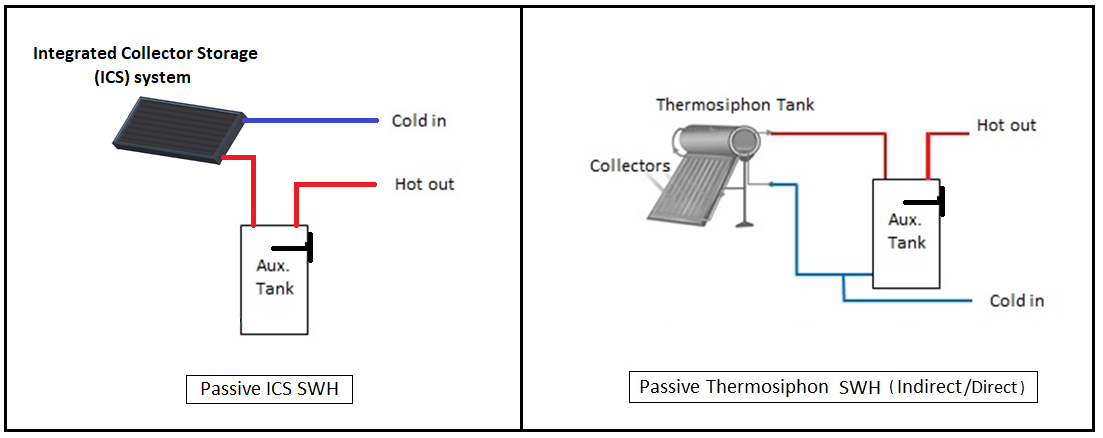 1. Съображения за тръбопроводите за слънчевите термични системи
Разнообразието от SWH системи, инсталирани в къщи .
АКТИВНИ SWH СИСТЕМИ
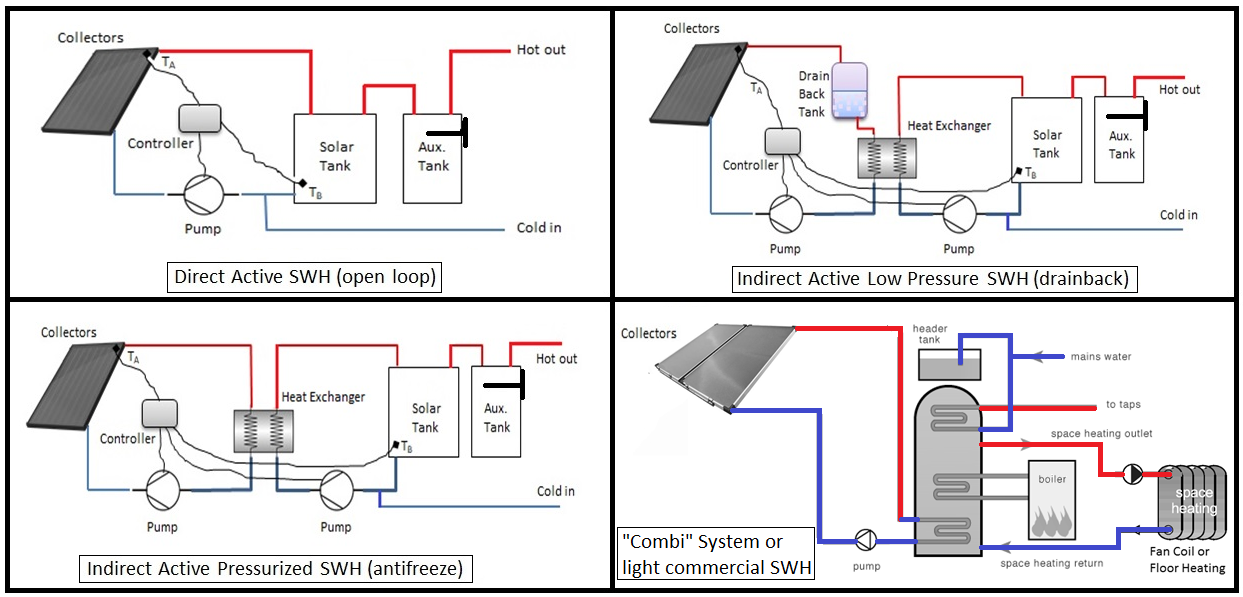 1. Съображения за тръбопроводите за слънчевите термични системи
Разнообразието от SWH системи, инсталирани в къщи .
ПРИМЕР
ПАСИВНИ ICS SWH
Операция
Пряко нагряване на съхраняваната питейна вода.
Типични приложения
Слънчеви водонагряващи за еднофамилни къщи, вили
Използват се обикновено в горещ климат. 
Позволява употреба в мек климат.
За
Прост дизайн, евтини, без движещи се части, работи на водопроводи под налягане, лесна инсталация и интеграция. Идеален за "Направи си сам".
Против
Много ниска  ефективност.
Варианти
Един или мулти колектори, директна употреба или с различни типове , интегрирано нагряване .
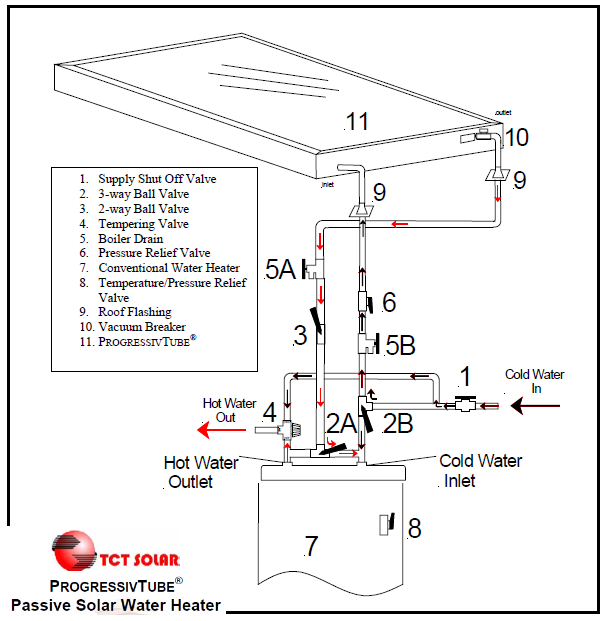 1. Съображения за тръбопроводите за слънчевите термични системи
Разнообразието от SWH системи, инсталирани в къщи .
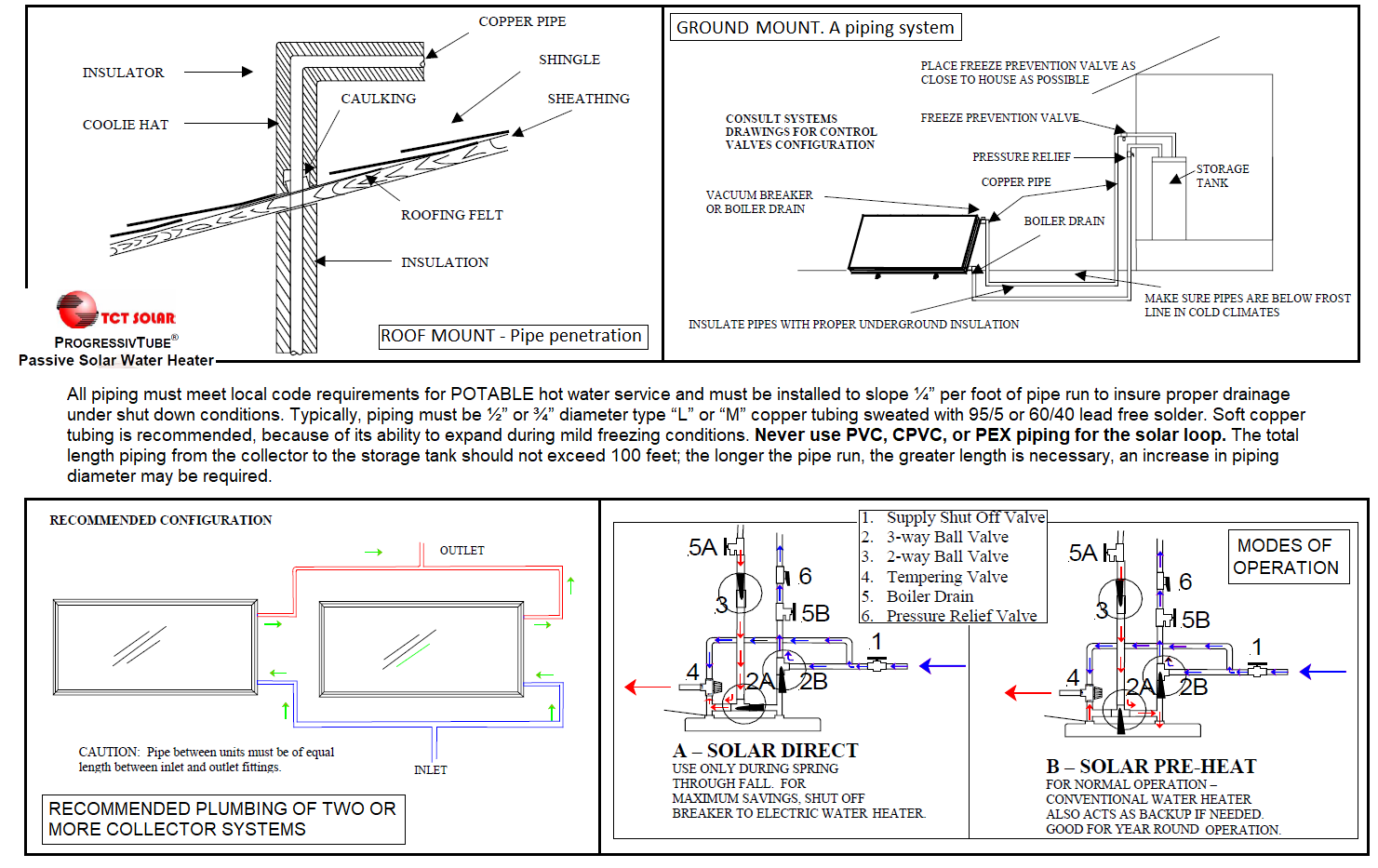 ПАСИВНИ ICS SWH. ПРИМЕРНИ ИЗПЪЛНЕНИЯ НА ВОДОПРОВОДИ
ПРИМЕР
1. Съображения за тръбопроводите за слънчевите термични системи
Разнообразието от SWH системи, инсталирани в къщи .
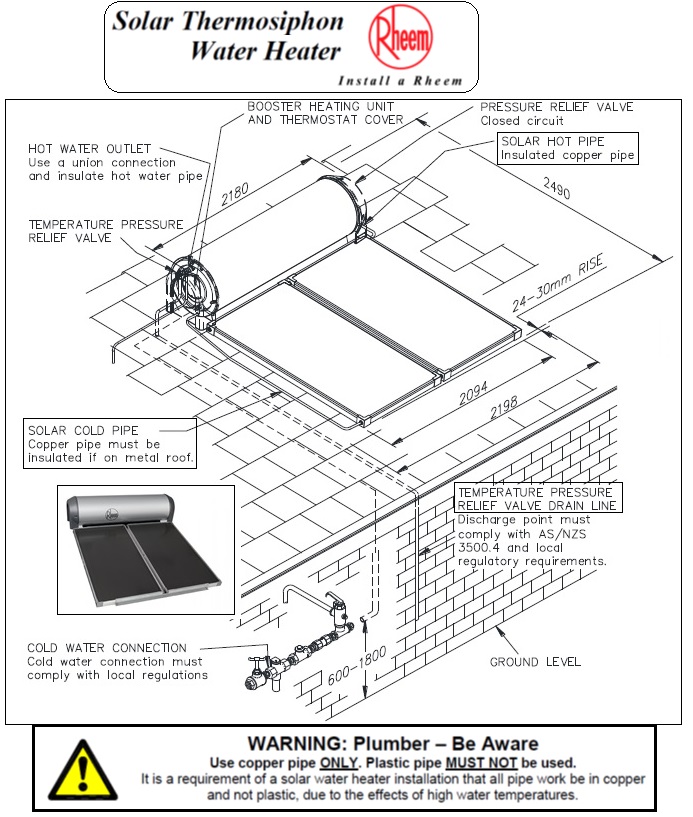 ТЕРМОСИФОННИ SWH
Операция
Естествена циркулация (стратификация на топлата вода ).
Типични приложения
Слънчеви водонагреватели. 
Използва се в горещи и мек климат.
 Директна употреба или предварително загряване на системата за БГВ.
Плюсове
Опростен дизайн, без движещи се части, лесна инсталация и поддръжка. Надеждни.
Минуси
Резервоарът трябва да бъде над колектора. По-големите модели са тежки. Топлинни загуби. Ниска защита срещу много студено/горещо времето & твърда вода.
Варианти
Налягане/без налягане, директно/индиректно, с електрически нагревател, върху покрив и др.
ПРИМЕР
1. Съображения за тръбопроводите за слънчевите термични системи
Разнообразието от SWH системи, инсталирани в къщи .
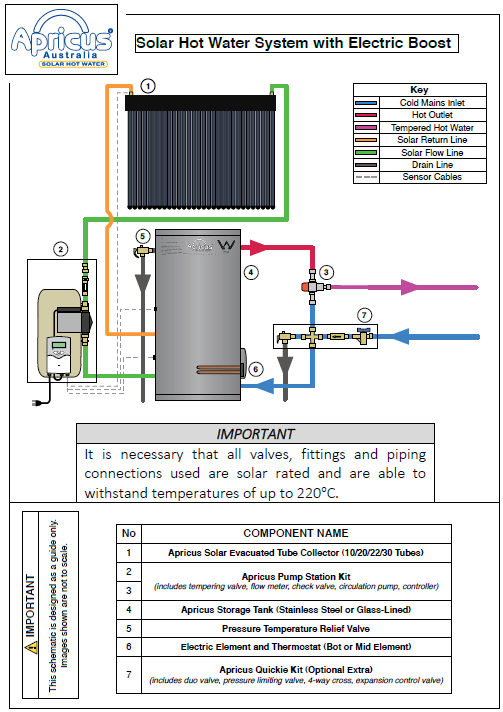 АКТИВНИ SWH. ДИРЕКТНИ.
Операции
Принудителна циркулация на водата за директно загряване.
Типични приложения
Слънчев водонагревател, подходящ за райони, които не са склонни към замръзване.
Плюсове
Доста прости, достъпни, ефективни, контролируеми, лесни за поддръжка,  естетика.
Минуси
Не използваеми по при замръзване или стагнацията (прегряване) . Твърдите води  запушват или химическа атака на колектора.
Варианти
Монтаж на покрива,  електрически нагревател, една или две цистерни, плосък тръбен колектори и др.
ПРИМЕР
1. Съображения за тръбопроводите за слънчевите термични системи
Разнообразието от SWH системи, инсталирани в къщи .
АКТИВНИ SWH. НЕПРЕКА DRAINBACK СИСТЕМА
Операции
Помпата не работи. Цялата течността е в сградата и слънчевите панели са празни. В обратния сифон има течност, така че разното ниво е над помпата. 
Помпа работи. Когато се отделя топлина , соларният контролер стартира помпата, която изпомпва водата (или гликол) в горната част на веригата. Течността е запълнила цялата тръба до ниво за изтичане обратно в допълнителния бойлер. Тя изключва през нощта, или всеки път, когато е достигната температурата .
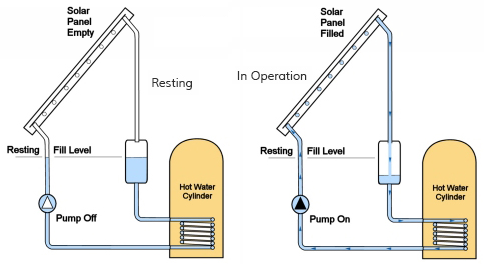 Когато помпата изключи, течността под собствената си тежест се връща в слънчевия панел, докато двете страни достигнат равновесно  ниво. Този режим предпазва SWH от замръзване през зимата и стагнация през лятото.
1. Съображения за тръбопроводите за слънчевите термични системи
Разнообразието от SWH системи, инсталирани в къщи .
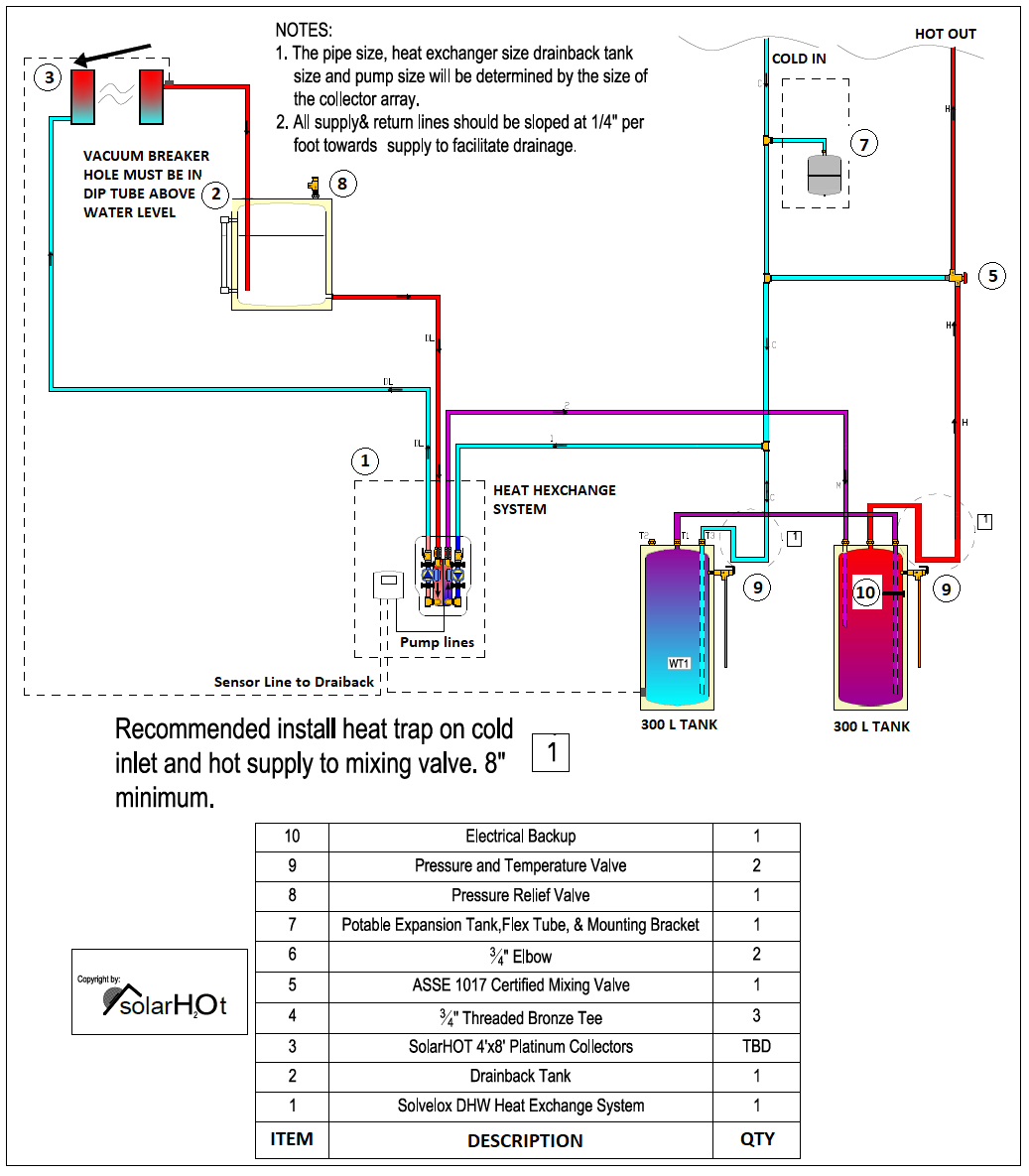 АКТИВНА SWH. ИНДИРЕКТНА DRAINBACK СИСТЕМА
Типични приложения
Слънчеви водонагреватели. 
Комбинирана системи: SWH + отопление. 
Подходящ за континентален климат .
Плюсове
Ниско налягане- по-безопасно и по-просто за поддържа. Гъвкава и предлага защита срещу замръзване и високи температури/стагнация.
Минуси
Помпата е по-голема- изисквания: наклона на колектора, височина, размери на тръби и др.
Варианти
Допълнителен резервоар за обратния поток, с или без топлообменник, вода/гликол и др.
ПРИМЕР
1. Съображения за тръбопроводите за слънчевите термични системи
Разнообразието от SWH системи, инсталирани в къщи .
АКТИВНИ SWH. ИНДИРЕКТНО НАЛЯГАНЕ (АНТИФРИЗ
Операции
Нормално движение. Слънчевата верига е напълно запълнен с течност по всяко време, включително по време на замразяване и периоди на стагнация. За да се предотврати пръсване на тръбите в слънчевия панел, веригата е пълна с антифриз- разтвор около 40 % пропилен гликол-  защитава слънчевия панели до-20C. 
Обемът на слънчевата течност се променя в зависимост от  температурните промени- разширяване, когато се загрява и свиване, когато се охлажда. Разширителният съд е оразмерен за системата така, че при промени в обема да има умерен натиск.
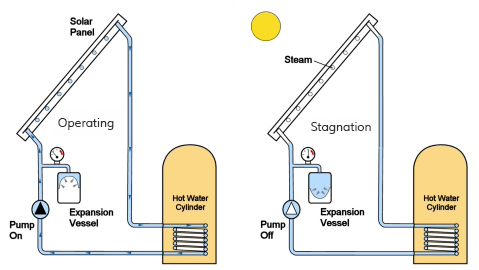 Не работи и стагнация. Температурата в панела е достатъчно висока слънчевата течност да заври. Когато течността преминава в пара, променя се  обема и налягането. Системата може да управлява тези ситуации чрез някои допълнителни компоненти за да се разсее излишната топлина (радиатори и др.), контрол.
1. Съображения за тръбопроводите за слънчевите термични системи
Разнообразието от SWH системи, инсталирани в къщи .
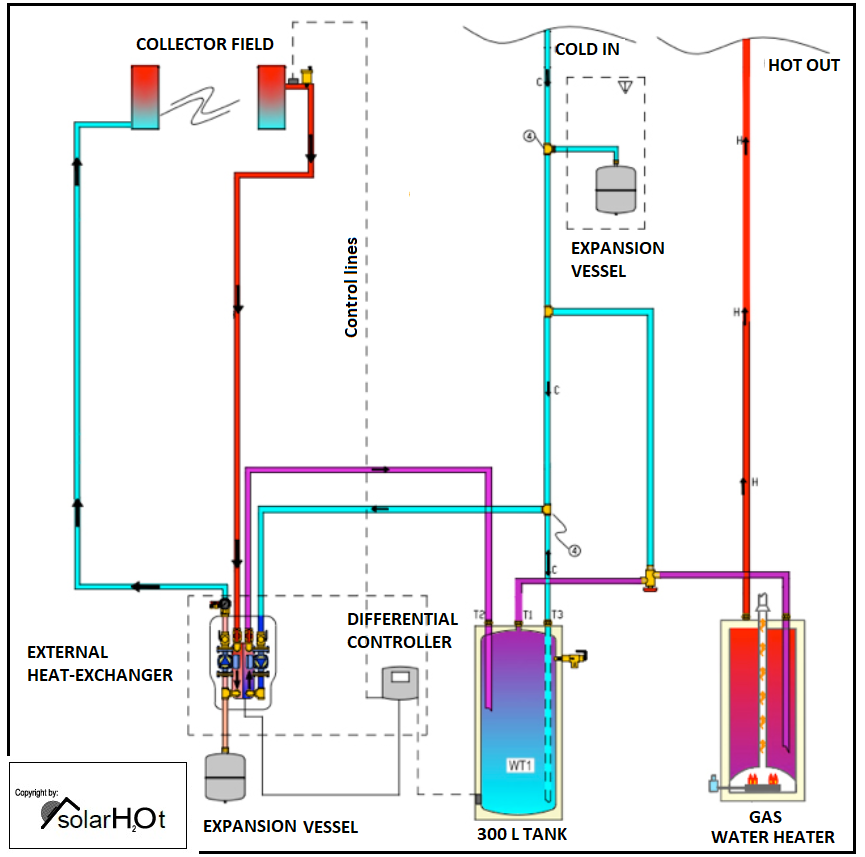 АКТИВНИ SWH. ИНДИРЕКТНИ ПОД НАЛЯГАНЕ СИСТЕМИ
Типични приложения
Слънчеви водонагреватели. 
Комбинирани: SWH + отопление на басейн. 
Най-често използваните в континентален .
Плюсове
Приложими за широк спектър от ситуации, предоставя повече защита, повече колекторна повърхност, по-добър контрол.
Минуси
По-скъпи компоненти, по-взискателно обслужване. Топлообменниците са по-малко ефективни. Работа под високо налягане-  може да бъде рисковано.
Варианти
Вътрешни или външни топлообменници, една или две цистерни, буферен резервоар за комбинирана система и др.
ПРИМЕР
1. Съображения за тръбопроводите за слънчевите термични системи
Разнообразието от SWH системи, инсталирани в къщи .
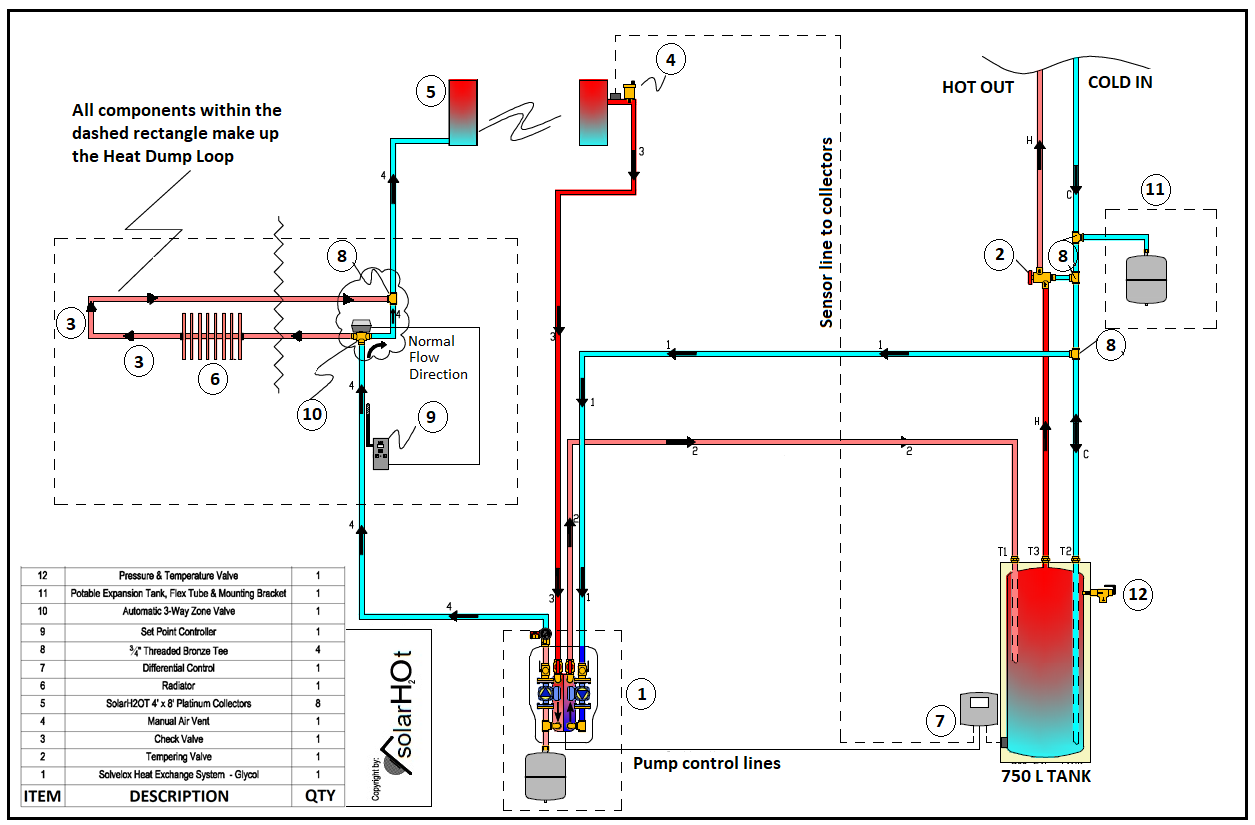 ПРИМЕР
АКТИВНИ SWH. ИНДИРЕКТНИ ПОД НАЛЯГАНЕ .
С антифриз (гликол), външен топлообменник и топлинен буферен контур за разсейване на излишната топлина /защита при  прегряване /.
1. Съображения за тръбопроводите за слънчевите термични системи
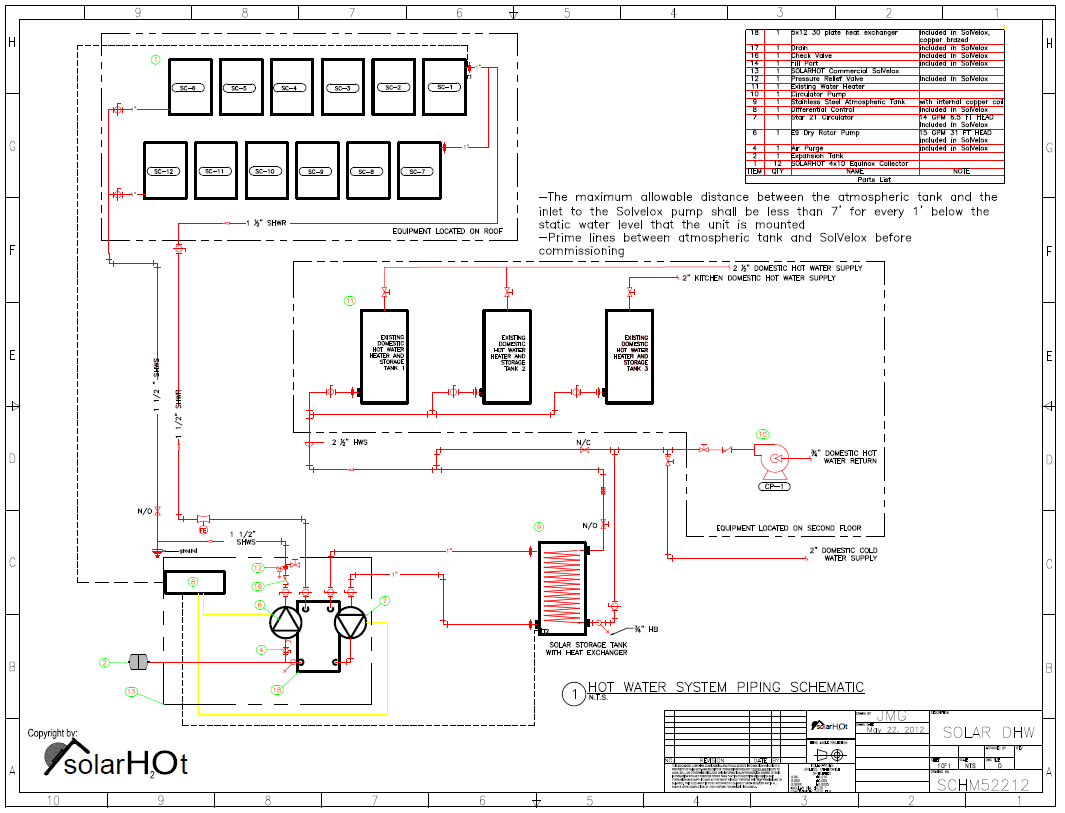 Разнообразието от SWH системи, инсталирани в къщи .
АКТИВНА SWH. ИНДИРЕКТНА. 
Разтвор- гликол,  за големи жилищни и леки търговски постройки. Големи слънчеви полета, атмосферен слънчев резервоар и налягане в езервоарите за гореща вода, вериги с рециркулация.
ПРИМЕР
2. Използвани материали
Медни тръби и фитинги за соларни термални системи.
Медта е идеален тръбопроводен материал за първичния кръг, тъй като  е  в състояние да издържа на високи температури, до които достига оперативната течност . Медта е  устойчива на корозия. Използването на медни тръби и фитинги избягва и корозията от контакт с несходни метали .
Предимства от използването на медни тръби:
Дълготрайност. Издържа на много видове на корозия.
Здрави. За питейно водоснабдяване.
Поддържа механични свойства в широк температурен диапазон.
Лесен за работа & инсталиране: колена, огъване, запечатване.
Лесни за рециклиране без отпадъци.
Няма преминаването през абразивни остри ръбове.
Относително лека.
Лесно достъпни водопроводи.
Позволява лесна промяна на инсталациите.
Недостатъци: високи цени .
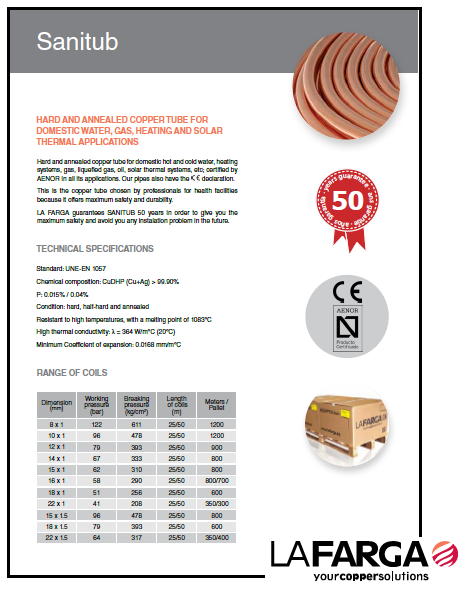 ПРИМЕР
EXAMPLE
2. Използвани материали
Медни тръби и фитинги за соларни термални системи .
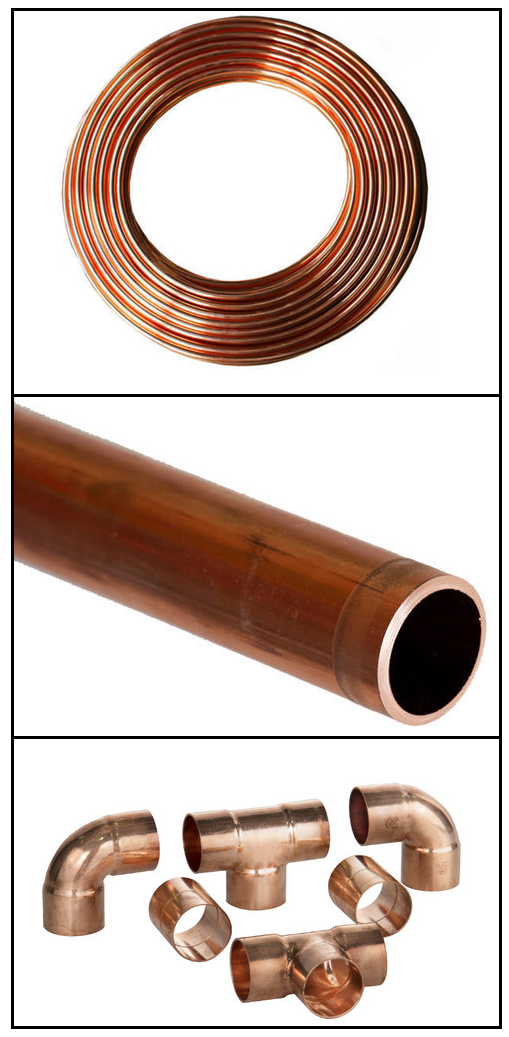 СТАНДАРТИ. МЕДНИ ТРЪБИ
Медни тръби идват в различни размери в зависимост от  техните " твърдост " и дебелина. 
" Твърдостта" описва силата и твърдостта на тръбата. В тръбопроводите сделки тя е посочена като "твърда" тръба и като "мека" тръба. 
За слънчевите термични водопроводи, "мека" тръба  е по- удобна, защото това тя има по-добро термично поведение (разширение при екстремни температурни промени).  
Медните тръби и фитинги се определят от техните действителни външни диаметри. Вътрешните диаметри зависят от размера или дебелината на стената. 
Широко разпространени медни стандарти са: европейски (EN 1057) и американски-САЩ-(ASTM B88). Други съгласувани такива съществуват на национално или международно равнище. В слънчевите термосистеми използването на стандартизирани тръбопроводи и арматура е задължително.
2. Използвани материали
Медни тръби и фитинги за соларни термални системи
СТАНДАРТИ. МЕДНИ ТРЪБИ
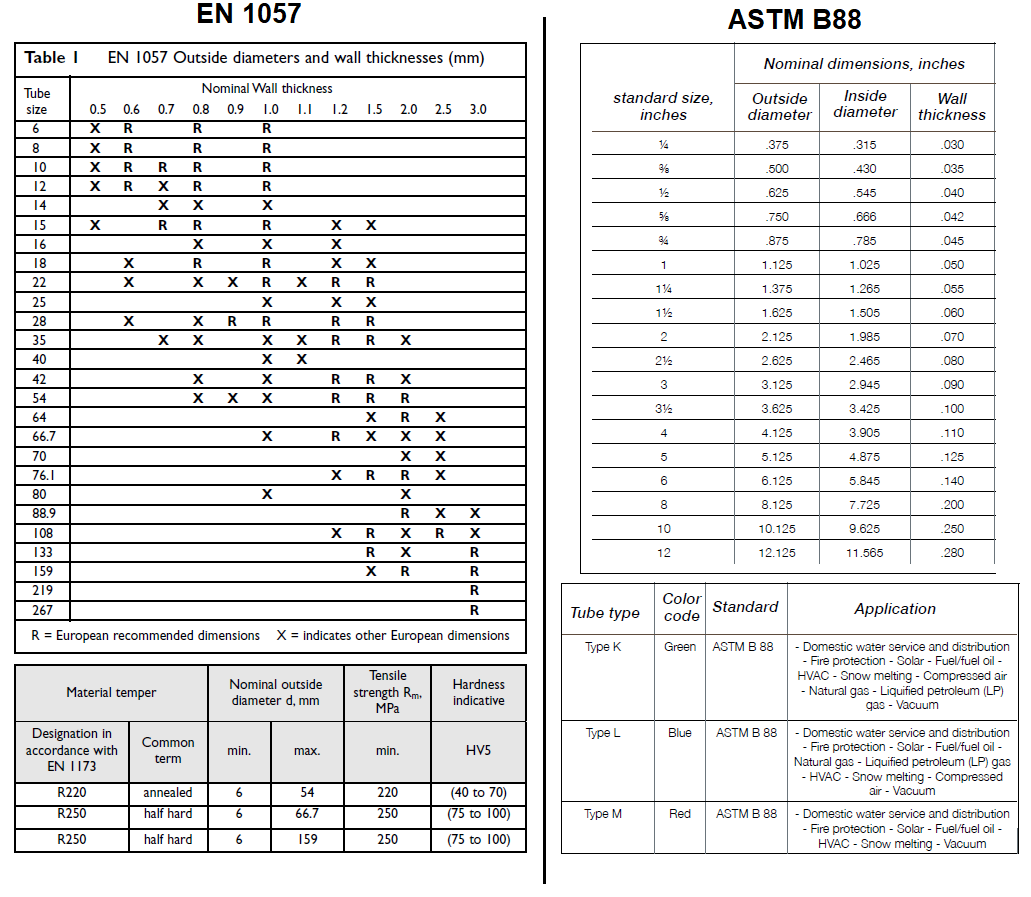 (ASTM) Типове К, Л, М, DWV и медицински газови тръби са определени в  стандартни размери и представени в «твърд» и «мек» вариант в рулони или тръби.
Всеки тип представлява поредица от размери с различни дебелини. Тип К тръба има дебели стени от тип L тръба за всеки даден диаметър и така нататък.
Видовете L (бобини) и М (прав) са предпочитани за слънчевите системи.
2. Използвани материали
Медни тръби и фитинги за соларни термални системи
СТАНДАРТИ.ФИТИНГИ
Най-голямото предимство в инсталиране на медна тръба е лекотата, с която може да се присъедини. Тръбната връзка се извършва с фитинги, които по принцип са достъпни и за метални и пластмасови тръби.
Те се предлагат в голямо разнообразие, включително колена или разклонения/тройници , като по този начин дава възможност дори сложни инсталации да се извършва лесно и бързо (по-ниски разходи). 
Медните фитинги са две основни категории: капилярен и компресен тип. Трета категория са Push-fit / притискащи приспособления.
Стандарт EN 1254 има седем отделни части за спецификациите на краищата на фитингите при монтаж:
EN 1254-1 обхваща капилярен край за медна тръба; 
EN 1254-2 покрива крайщата за медна тръба; 
EN 1254-3 обхваща компресия за пластмасова тръба;
EN 1254-4 обхваща вътрешна и външна резба по краищата; 
EN 1254-5 обхваща краищата за спояване ; 
EN 1254-6 обхваща push-fit цели; 
EN 1254-7 обхваща натиска на краища за пластмасова тръба;
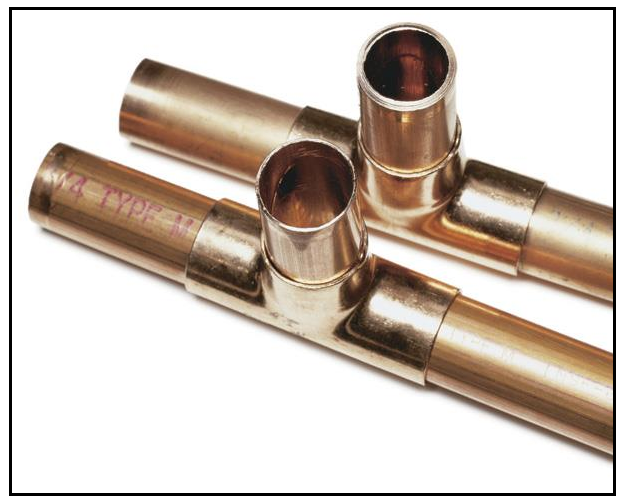 2. Използвани материали
Медни тръби и фитинги за соларни термални системи
СТАНДАРТИ.ФИТИНГИ
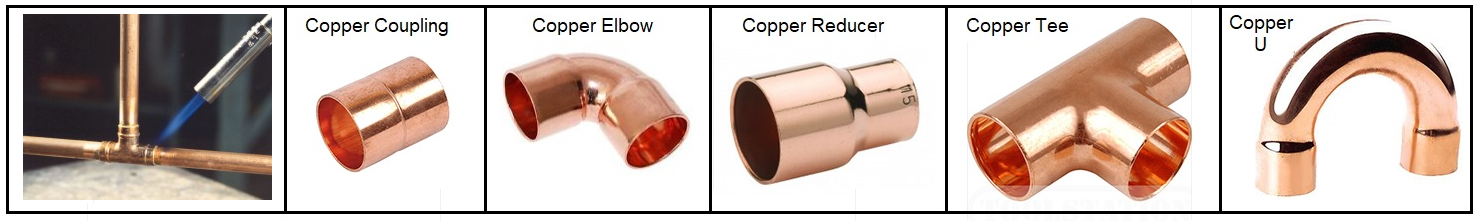 Капилярното монтиране използува силата на капилярното действие – гарантира се, че разтопената спойка или сплавта за спояване е в пространството между външната повърхност на тръбата и вътрешната повърхност на отвора на фитинга . В слънчевите твърди термосистеми се използва заваряване или спояване .
Използване на натиск/компресия- сглобката се прави чрез затягане на компресионен пръстен или ръкав върху външната страна на тръбата, като компресиращата гайката се затяга, върху тялото на фитинга. Този тип монтаж може да се използва при меки медни тръби.
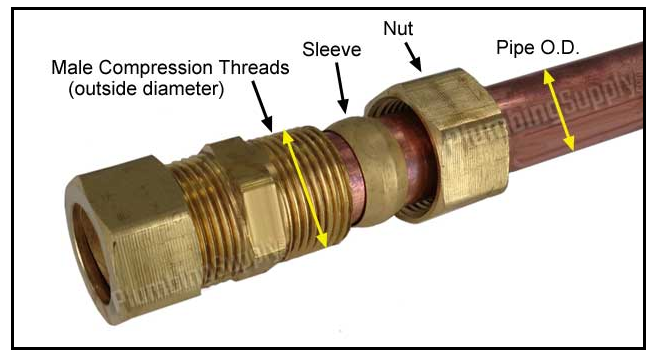 2. Използвани материали
Медни тръби и фитинги за соларни термални системи
СТАНДАРТИ. ЗАКРЕПВАНЕ НА ТРЪБИТЕ
Снаждане на тръби без фитинги. Медниге тръби  могат да бъдат съединени и чрез разширяване на края на една тръба и вмъкване на края на другата със същия диаметър. Това се постига с помощта на прецизен експандер , който представлява овален накрайник/гнездо на подобни вътрешни размери и гнездото на стандартизирани фитинги (EN 1254) и сглобката се прави по същия начин както с капилярни фитинги.
Нагряването на медните тръби може да се наложи като подготвителна задача за монтажа чрез компресиране/натиск.
Закрепване на тръбата . ВиК съоръжения закрепват вертикалните  и хоризонтални линии на медните (и други) тръбопроводите. Скобите трябва да поддържа теглото и разширяването и предотвратяват изместването на тръбите и загуба на топлина.
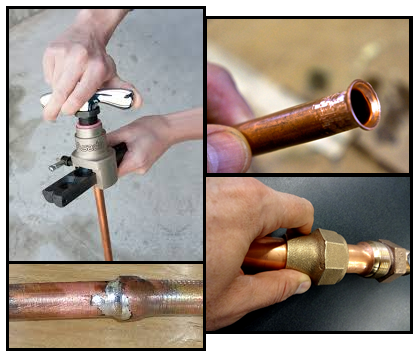 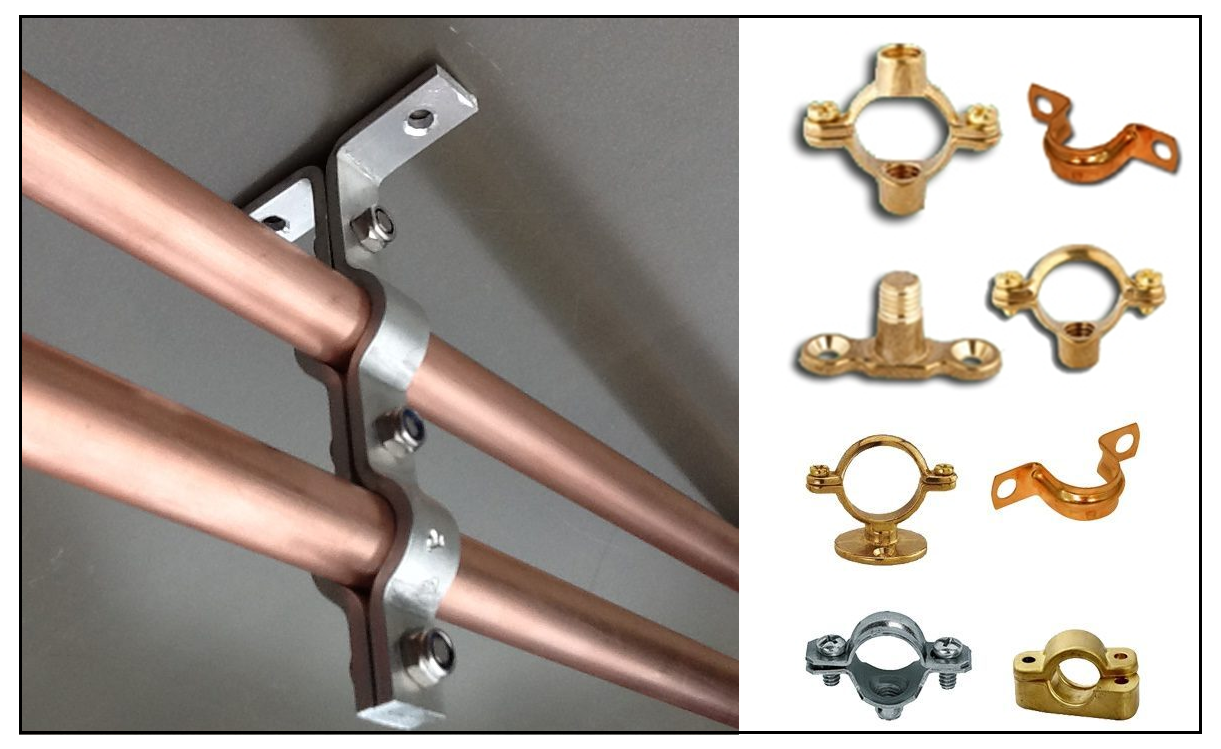 2. Използвани материали
Медни тръби и фитинги за соларни термални системи
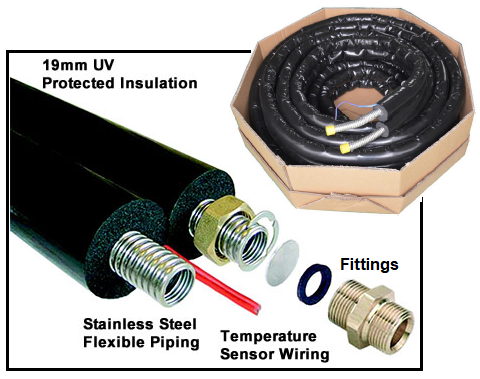 Неръждаема стомана-  алтернатива на медните тръби, сравнително нова на пазара.
Тръбопроводи от гофрирана неръждаема стомана- обикновено идва  обвити в изолация за висока температура; често е включен сензорен датчик , слепен в изолацията. 
Предимства. Тръбопроводите от неръждаема стомана са изключително гъвкави и лесни за инсталиране (механични колене), което значително намалява разходите за труд.
Недостатъци. Гъвкавост идва от «гофрирането», което увеличава повърхността във вътрешността на тръбите. Това, от своя страна, увеличава триенето (съпротивлението на потока)- може да се наложи по-голяма, по-мощна помпа движение  на водата в системата. Това консумира повече електричество и повишава оперативните разходи. Също така неръждаемите тръби са (все още) по- скъпи от медните.
2. Използвани материали
Изолационни материали за слънчевите термосистеми
Изолация може да бъде поставена по време на инсталацията на колектора и  тръбопроводите  или след като системата е монтирана. Така или иначе системата изисква много специфични видове тръбни изолации. 
Стандартната полиетиленова тръбна изолация е приемлива за топла вода за битови тръбопроводи, но ще се стопи, когато се изложи на температурите в колекторната вериг. 
Еластомерните тръбни изолации (затворена клетка каучук) е в състояние да издържат на колекторните температури и затова се използва широко в SWH системи. 
Фибростъклото и минераловатни материали също се използват за SWH , но трябва да се използва само за вътрешни приложения (те са склонни да поемат водата).
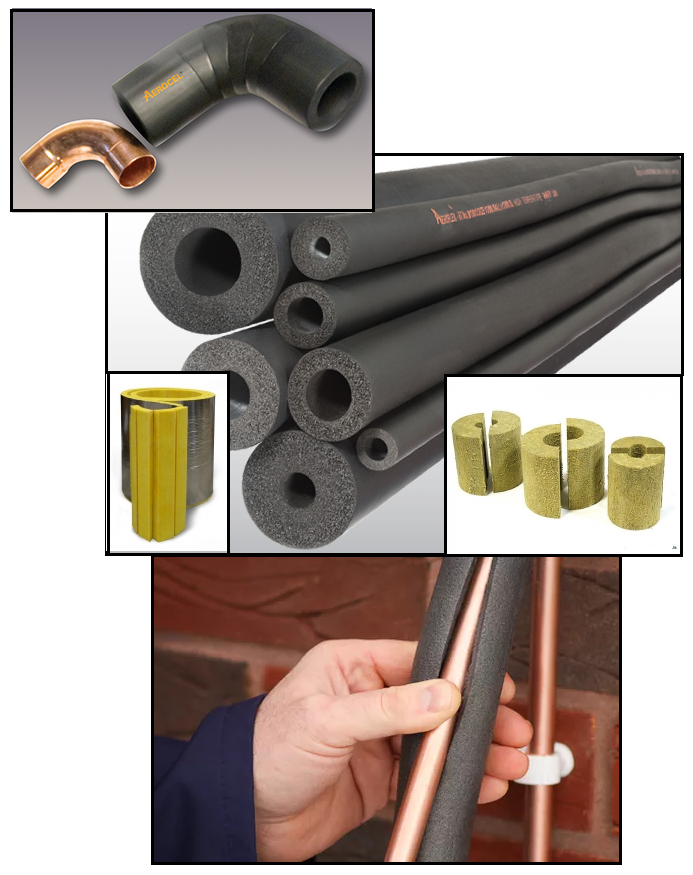 2. Използвани материали
Изолационни материали за слънчевите термосистеми
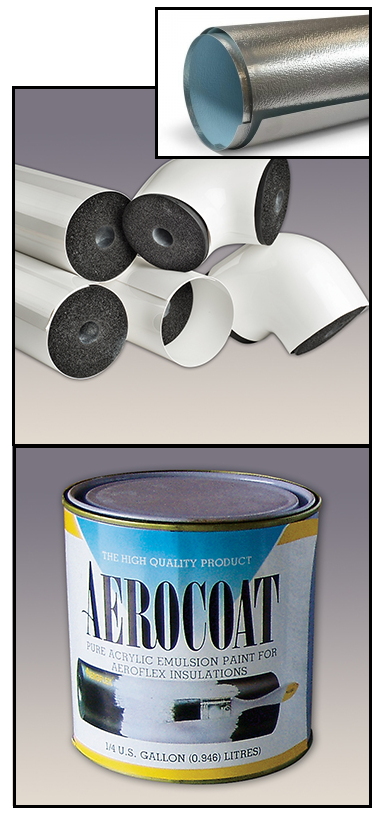 ИЗЛОЖЕНА НА СЛЪНЦЕ ТРЪБОПРОВОДНА ИЗОЛАЦИЯ
Всички тръбни изолации, изложени на слънчева светлина, трябва да бъдат защитени от ултравиолетова (UV) радиация за дългосрочен период.
UV-устойчива боя може да издържи от пет до десет години; производителите на високо температурна изолация със затворени клетки понякога препоръчват определен вид боя. 
За покриваща външна изолация се използва и алуминий, използван за лагерни черупки и улуци . Друга опция е PVC облицовка за правите участъци и специално оформена за коленете и тройниците/отклоненията. Облицовката се  обезпечава с лепило и неръждаеми стоманаени гвоздеи. Тръбната изолация може да приключи със силиконова лента.
Други компоненти имат уникални изолационни изисквания: помпи, резервоари или външните топлообменници. Например, помпите никога не трябва да бъде изолирана, защото въздушният поток ги охлажда. Топлообменниците са изолирани със същия материал, както тръбите, но под формата на листове. Това е решено от производителите на технически съвет.
2. Използвани материали
Спояващи материали за медни тръби
Медните тръбопроводи могат да бъдат съединени по различни начини: компресиращи фитинги, меко и твърдо запояване/ заваряване, притискащи фитинги и др. Високите температури, които могат да възникнат в соларни термоинсталации изключва използването на някои съединяващи техники.
Специално капилярните (меки) спойки на коленете може да се използва само когато работната температура е по-малка от 110ºC. Сплавите на мек припой са стандартизирани и са определени в EN 29453. Точката на топене на мекия припой по-малко от 350ºC. Най-често използваните припои са от типа калай- мед и калай- сребро. Тези материали не могат да бъдат използвани в слънчеви топлинни спойки. 
Запоени съединения (твърд запояване) се извършва при по-високи температури и налягания от спойката на коленете. Метали за запояване са уточнени в EN 1044. Точка на топене на тези метали е по-малко от 800ºC. Мед- фосфор (Cu 94 %, P 6 %) се използва най- често в слънчевите системи.
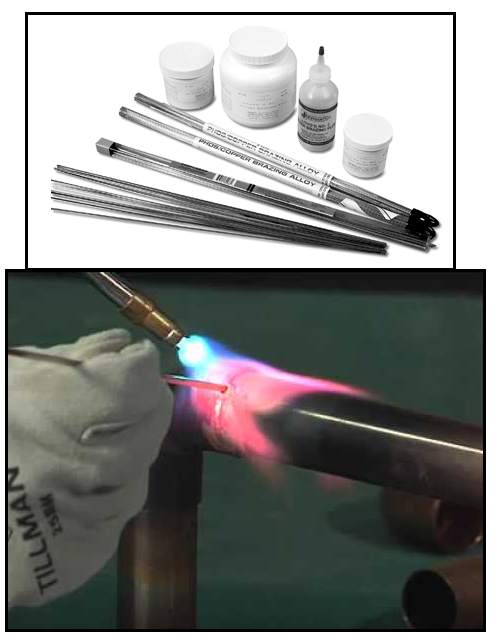 3. Тестване на тръбопроводи и тръби в слънчевите термосистеми
Работни техники с медна тръба
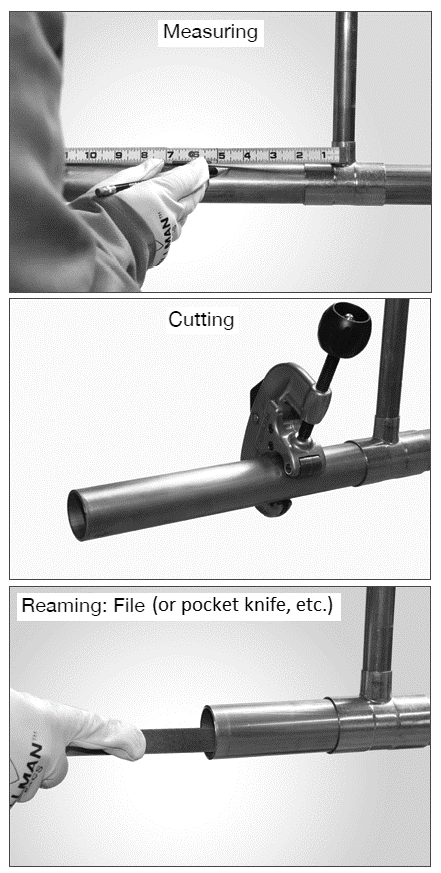 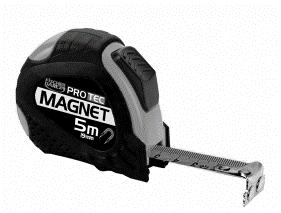 ЗАПОЯВАНЕ НА МЕДНИ ТРЪБИ И КОЛЕНА
За задоволителни колена и разкклонения е необходимо да се спазва следната последователност от  подготовки и операции :
измерване и рязане
райбероване 
почистване 
съединяване 
спойка
охлаждане  
почистване и тестване
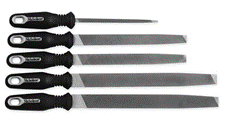 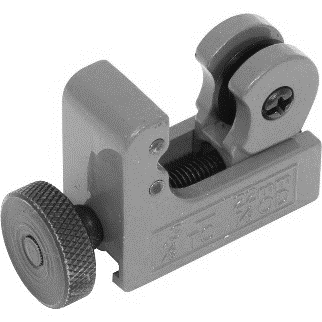 3. Тестване на тръбопроводи и тръби в слънчевите термосистеми
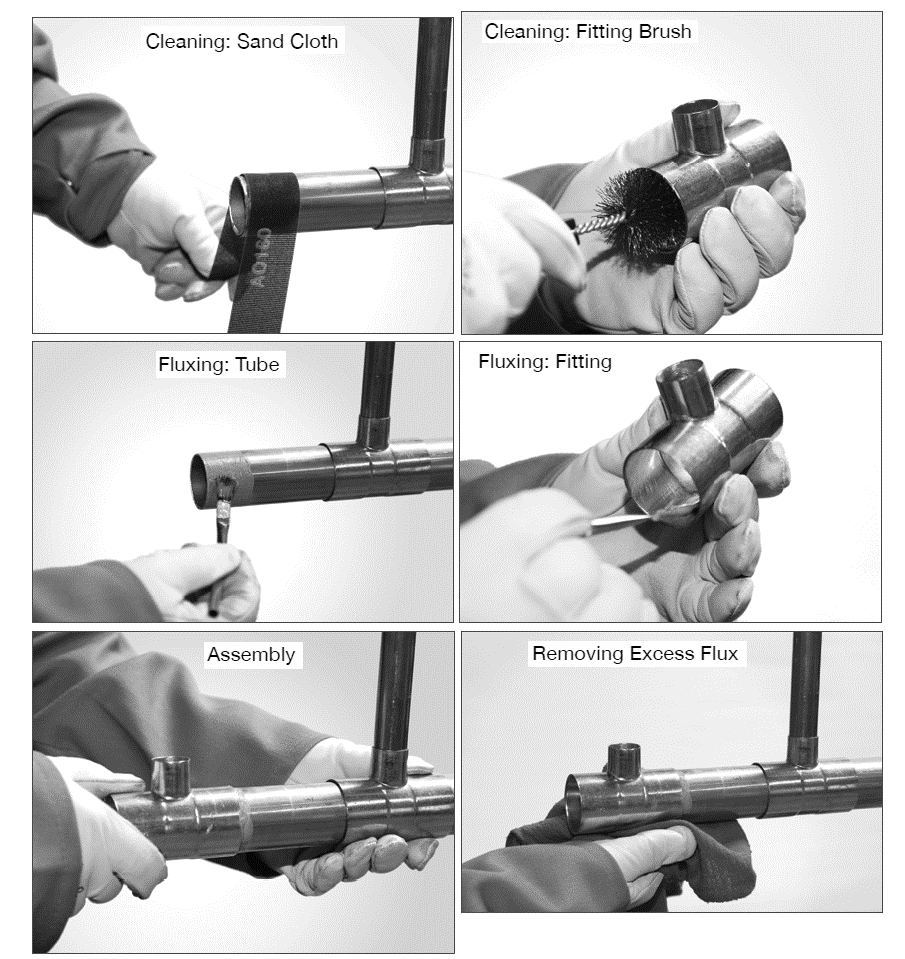 Работни техники с медна тръба.
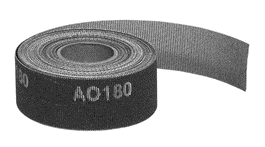 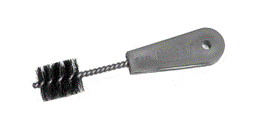 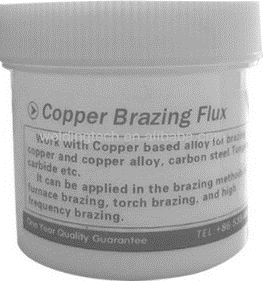 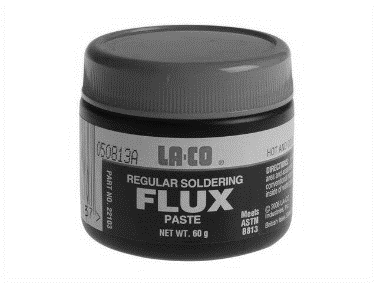 3. Тестване на тръбопроводи и тръби в слънчевите термосистеми
Работни техники с медна тръба.
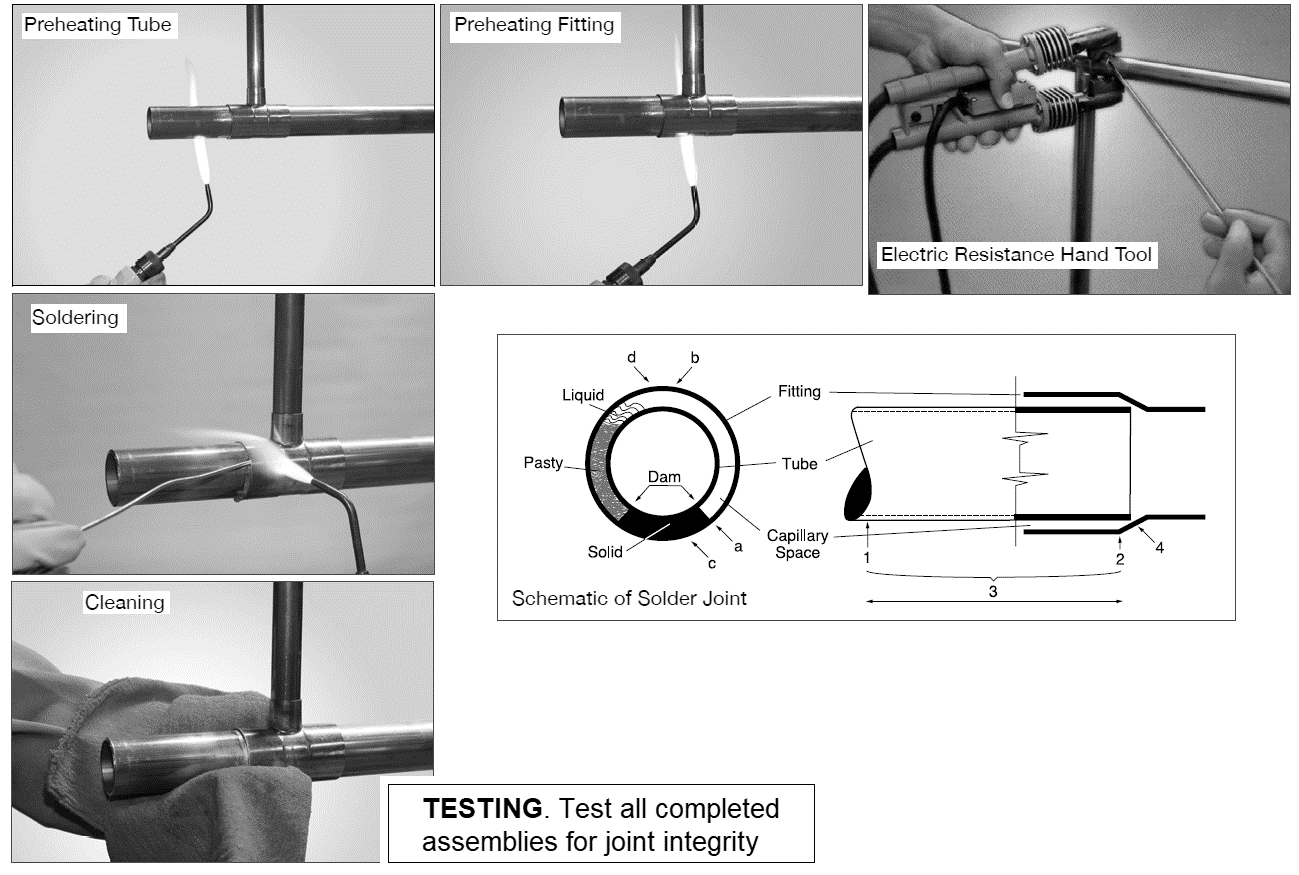 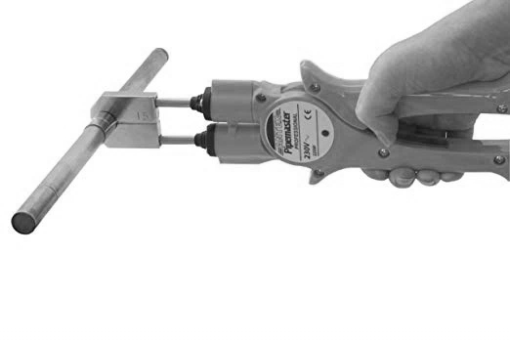 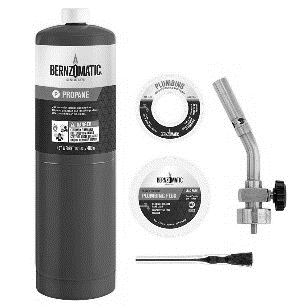 3. Тестване на тръбопроводи и тръби в слънчевите термосистеми
Работни техники с медна тръба.
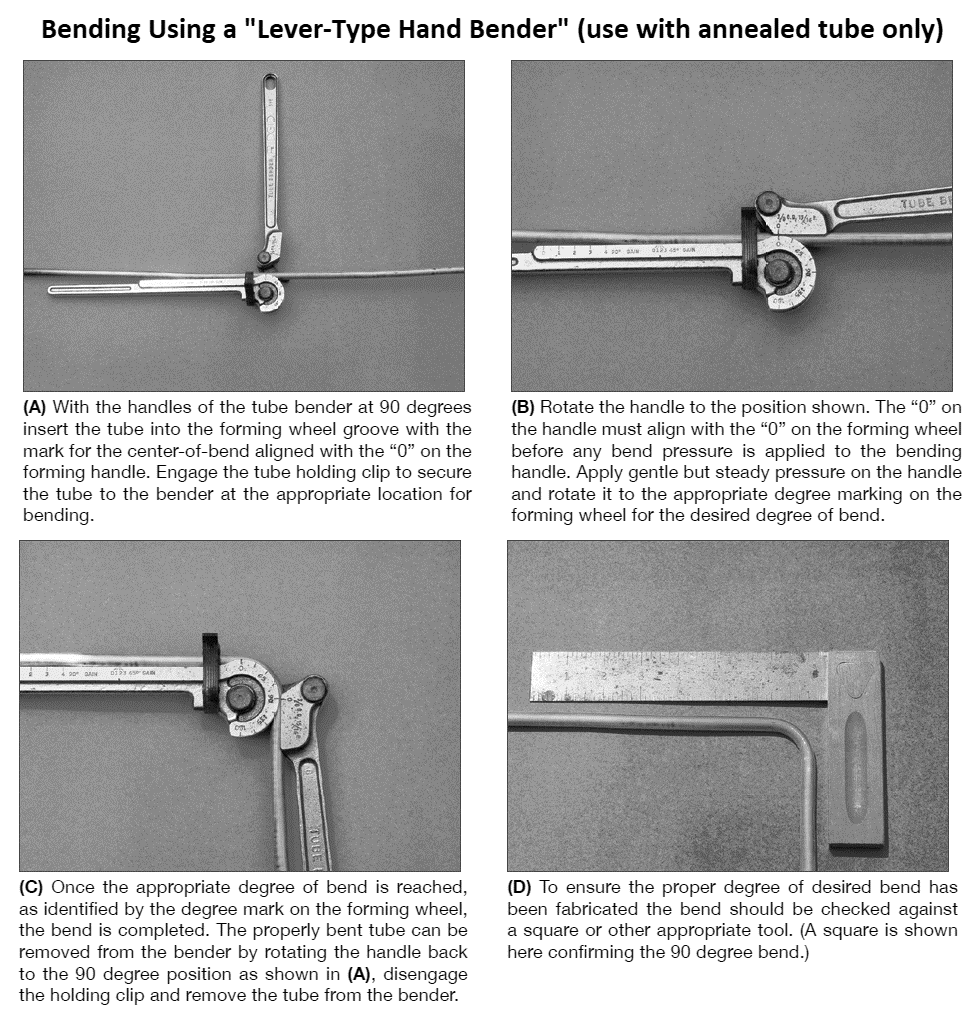 ОГЪВАНЕ МЕДНИ ТРЪБИ
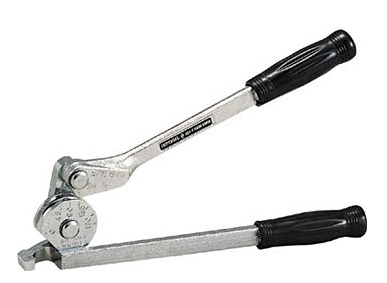 ДРУГИ ТРЪБОПРОВОДИ:
Без нагряване- колена, Преса/Push свързване).
3. Тестване на тръбопроводи и тръби в слънчевите термосистеми
ПРИМЕР
Тръбен методи за тестване и въвеждане в системата
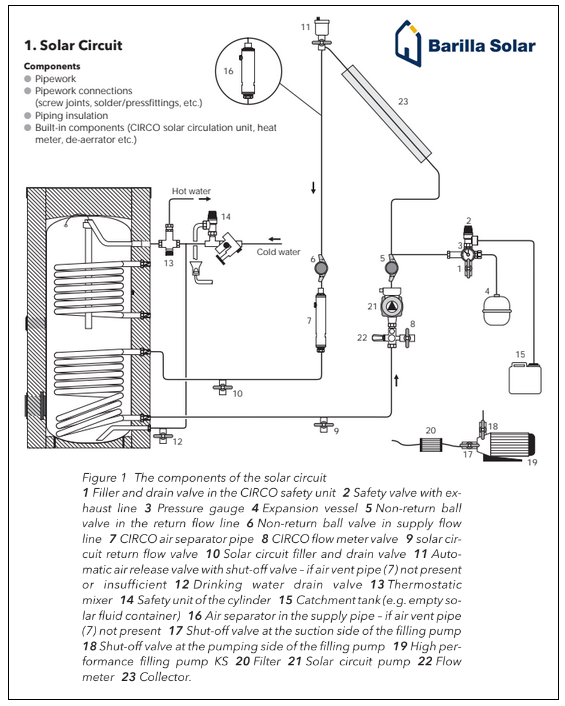 СЛЪНЧЕВ ВОДЕН НАГРЕВАТЕЛ-  СПЛИТ (ПРИНУДИТЕЛНО, ИНДИРЕКТЕН, АНТИФРИЗ)

Части от ръководството за инсталиране, включително въвеждане в процедури за тестване на тръби.
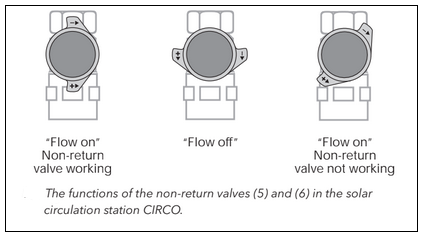 3. Тестване на тръбопроводи и тръби в слънчевите термосистеми
Тръбен методи за тестване и въвеждане в системата
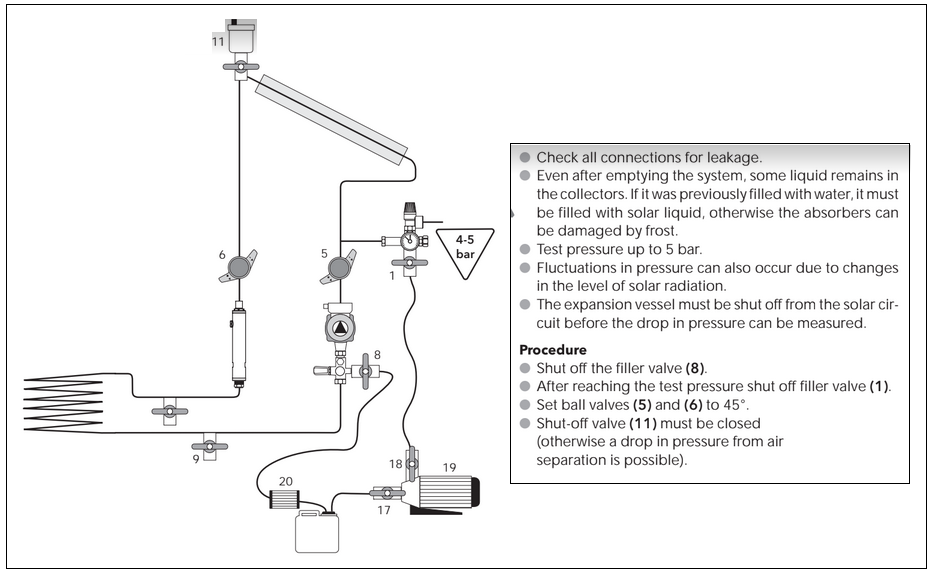 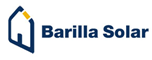 ИЗПИТВАНЕ НА ХЕРМЕТИЧНОСТ (ТЕСТ НА НАЛЯГАНЕ ).
ПРИМЕР
3. Тестване на тръбопроводи и тръби в слънчевите термосистеми
Тръбен методи за тестване и въвеждане в системата
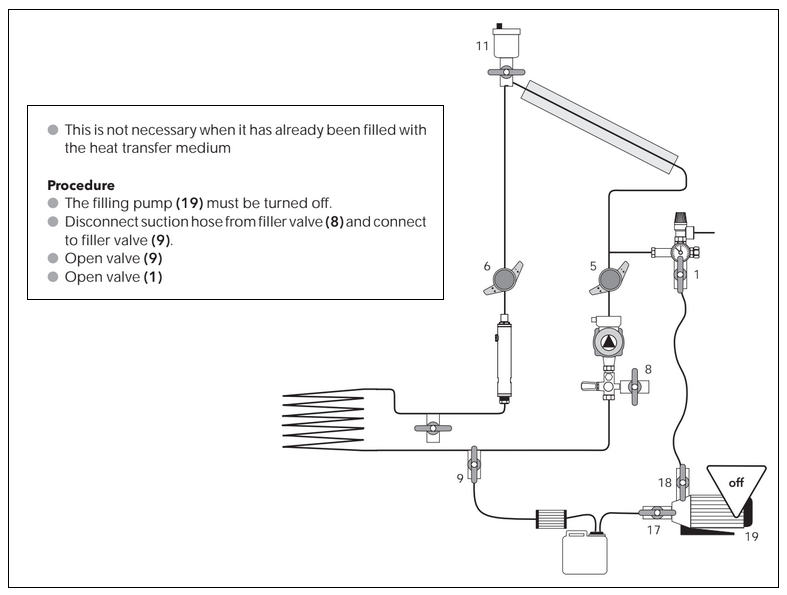 ИЗТОЧВАНЕ
ПРИМЕР
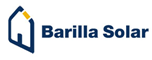 3. Тестване на тръбопроводи и тръби в слънчевите термосистеми
Тръбен методи за тестване и въвеждане в системата
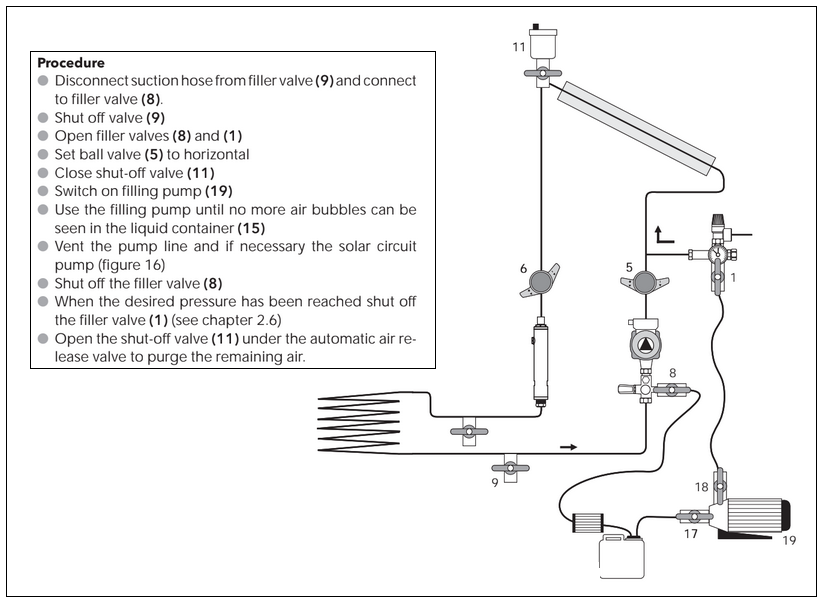 ПЪЛНЕНЕ И ПРОЧИСТВАНЕ
ПРИМЕР
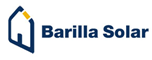 3. Тестване на тръбопроводи и тръби в слънчевите термосистеми
Тръбен методи за тестване и въвеждане в системата
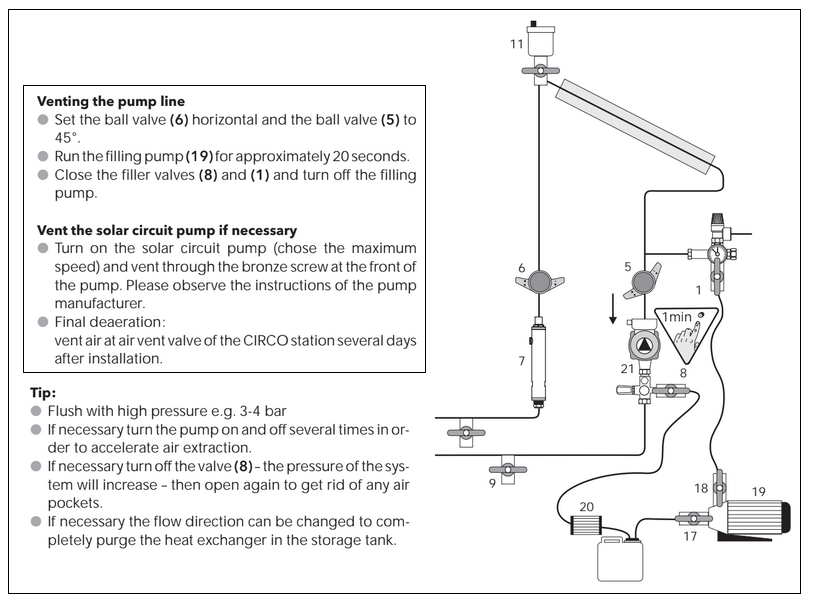 ОБЕЗВЪЗДУШАВАНЕ НА ПОМПАТА
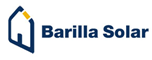 ПРИМЕР
Резюме- заключения
Тръбопровод: всички хидравлични схеми в дадена слънчева топлинна система.
Тръбопроводите са част от слънчевия топлиннен проект и включва планиране, инсталиране и тестване на: серпентина, потребителска верига и една или повече междинни вериги.
Всички тръбопроводи са съвместим с местните наредби, като са приложени основните спецификации: да издържат работни температури и налягания, устойчиви на корозия, да изпълни функците на цялата система по силата на своята компоненти и оценки, правилно физическо оформление за операциите, изолация и защита.
Прегряването има важни последици за тръбопроводите и компонентите и неговия контрол характеризира SWH системите, които могат да достигнат температури на стагнация по време на горещини.
Пасивни и активни SWH системи са с голямо разнообразие от модели, но с някои общи материали и компоненти, но има значителни разлики в тръбна мрежа. Необходим е опитен водопроводчик по време на монтаж и сервиз.
Медна тръба и месингови фитинги и вентили са традиционни материали, използвани в тръбопроводи за слънчева енергия. Неръждаемата стоманена гофрирана тръба се използват като алтернатива. Тръбаните изолационни материали за SWH трябва да издържат на температури и UV.
Изпитанеито на тръбната мрежа е важно. Вградената серпентина, както и други схеми се тестват за откриване на изтичане на течност под налягане. Тестовете са стандартизирани.
Библиография
Допълнителна информация и ресурси:

YouTube клипове за проверка на верига:

Изпитване на налягане в затворена верига по време на въвеждане в експлоатация. 
Изпитване под налягане. 
(Уеб сайт) Всичко за медта, включително мед за слънчеви термосистеми. 
Производители с наръчници за инсталиране и технически листов продукт